TERMINATION
Soutenance
BELLY
Mk digital
2021
Élève : ALBA Audrey
Tuteur : M. BENZEROUAL Mérouane

IUT de Montreuil – Licence E-Commerce & Marketinnng Numérique
01.
Résumé
Résumé
Problématique : 
Quelle est la stratégie digitale à mettre en place pour maximiser les prospects sur un site en ligne (d’expertise-comptable et de formation) ? 
	« Capital Expertise Comptable » 
Au sein d’une entreprise pour deux sociétés récentes et différentes : 
	« The Formation »,

 	Suivre l’avancement des sites internet 
Ma mission en tant que Responsable Développement Webmarketing :
	Introduire les sociétés sur les réseaux sociaux
 
Déjà créés : Noms domaines et les deux sites internet 


Mes études vont se porter sur leur développement. 
 
Toutes les stratégies digitales sont à réaliser  objectif : acquérir un maximum de prospect chaud et/ou froid.
Table of contents
01
02
03
04
05
Résultats et Préconisations
Cadre Empirique et méthodologie
Cadre Conceptuel
L’entreprise
Problématique
Résultats obtenus et Recommandations
Principaux éléments de la méthodologie et de l’étude terrain
Problématique
Principaux éléments de la partie conceptuelle
Contexte de l’entreprise
09
07
08
06
10
Rétrospection
Restitution du “vécu” du mémoire
Apports / Limites
Valorisation des acquis
Prolongements éventuels
Apports persnnels et professionnels
Apports et limites du travail réalisé
Difficulté, évolution du questionnement, de la méthodologie
Prologements éventuels
Liés à la réalisation du mémoire et de l’alternance
01
Cadre Conceptuel
Principaux éléments de la partie conceptuelle
Internet
Tout le monde connaît ce mot :	- les jeunes 
	- les plus âgés, 
	- d’un point de vue professionnel / personnel
	- dans un contexte commercial, politique, juridique, ludique, culturel, …


En effet, le marketing digital a pris une place prépondérante surtout depuis a crise sanitaire



Capital Expertise Comptable (CEC) a très bien compris l’envergure de cet environnement et voit en internet et les réseaux sociaux une stratégie de communication particulièrement productive.
La Formation
Destinée à toutes les catégories professionnelles peu importe le sexe ou l’âge (accordé à partir de 16 ans). 

			apprendre
Primordiale pour 	se perfectionner sur de nouvelles méthode
			ou évoluer au sein de l’entreprise.
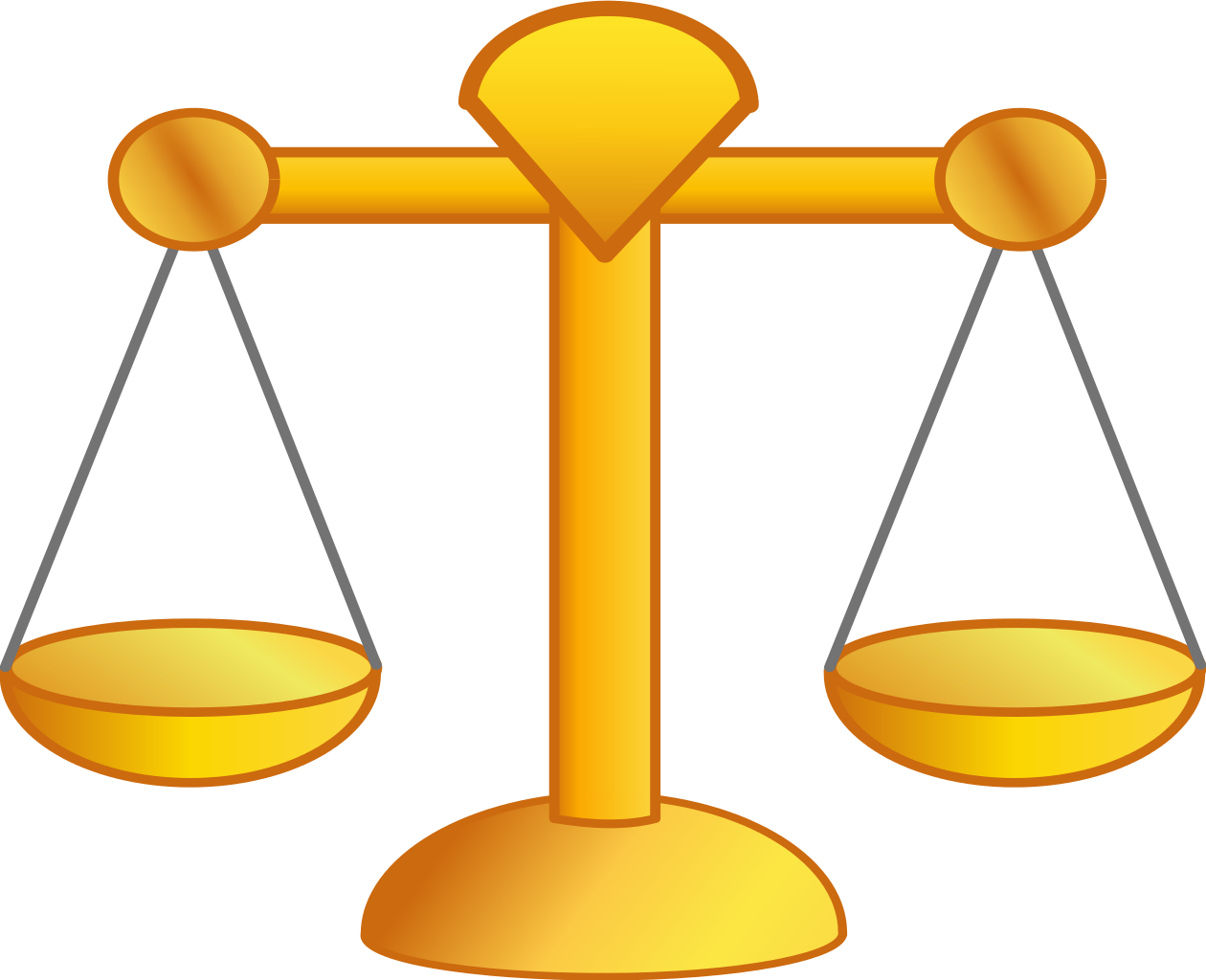 Cette photo par Auteur inconnu est soumise à la licence CC BY-SA
Points techniques
E-commerce : environnement complexe 

				 les différents canaux (search/display) 
	- répertorier
			les réseaux sociaux 

 Il faut savoir :	- connaître les référencements SEO et SEA,
 
		- utiliser les outils (Semrush, yooda insight, …)


 Tous ces outils et moyens nous permettant de connaitre le prospect ciblé : chaud ou froid.
Étapes à la construction d’un site internet
1- L’arborescence d’un site
Première étape à effectuer lors de la création d’un site internet = la construction d’une arborescence. 

Plusieurs CRM existent (comme Wordpress, Prestashop, …) 

Aucune « règle » officielle à suivre.
	 Mais pour CEC, réalisation d’un audit du site déjà présent sur le web avant d’envisager à nouveau 
	     l’arborescence.
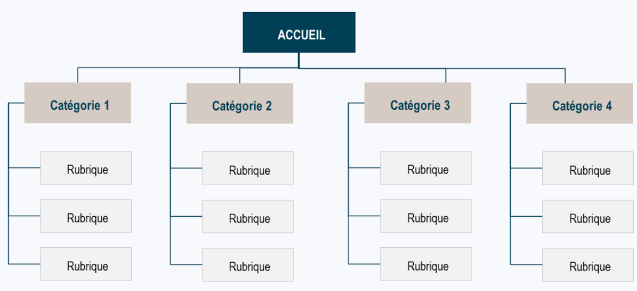 2- Audit d’un site web
d’un côté ce qui va 
Permet de comprendre		et 
				de l’autre côté ce qui est à améliorer. 

 L’objectif => créer quelque chose de meilleur par la suite.


	4P du Marketing Digital  
 Pour construire un audit de site web, on se concentre sur la règle des						4P du Marketing Mix de Kotler
3- Les 4P de Kotler suivis des 4P du digital
4. Le référencement
SEO + SEA = SEM
5- Les réseaux sociaux
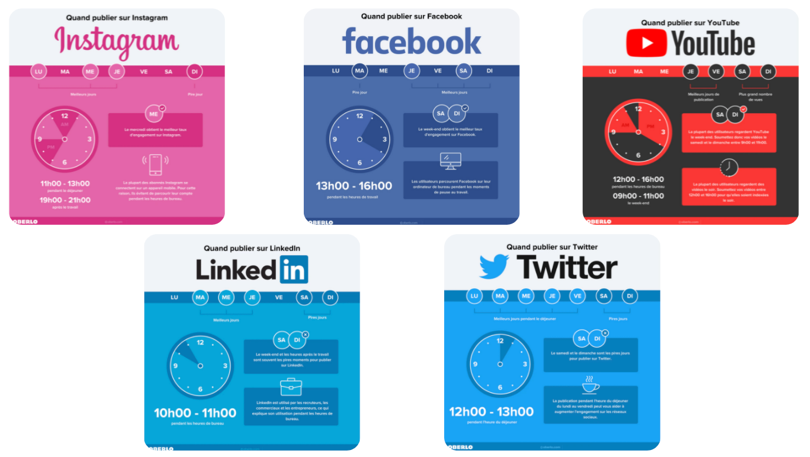 Se servir des réseaux sociaux est un challenge qui peut être « quitte ou double ». 

Nécessite d’utiliser des algorithmes totalement aléatoires.

L’étude des créneaux horaires de post : facteurs clés de succès. 

Elles aident les entreprises à obtenir une meilleure visibilité.

D’après l’étude publiée, le 10 mai 2021, concernant l’heure de publication idéale sur LinkedIn, il en résulte :
	





D’autres études sur les réseaux sociaux se trouvent en annexe 7.
02
Entreprise
Contexte de l’entreprise
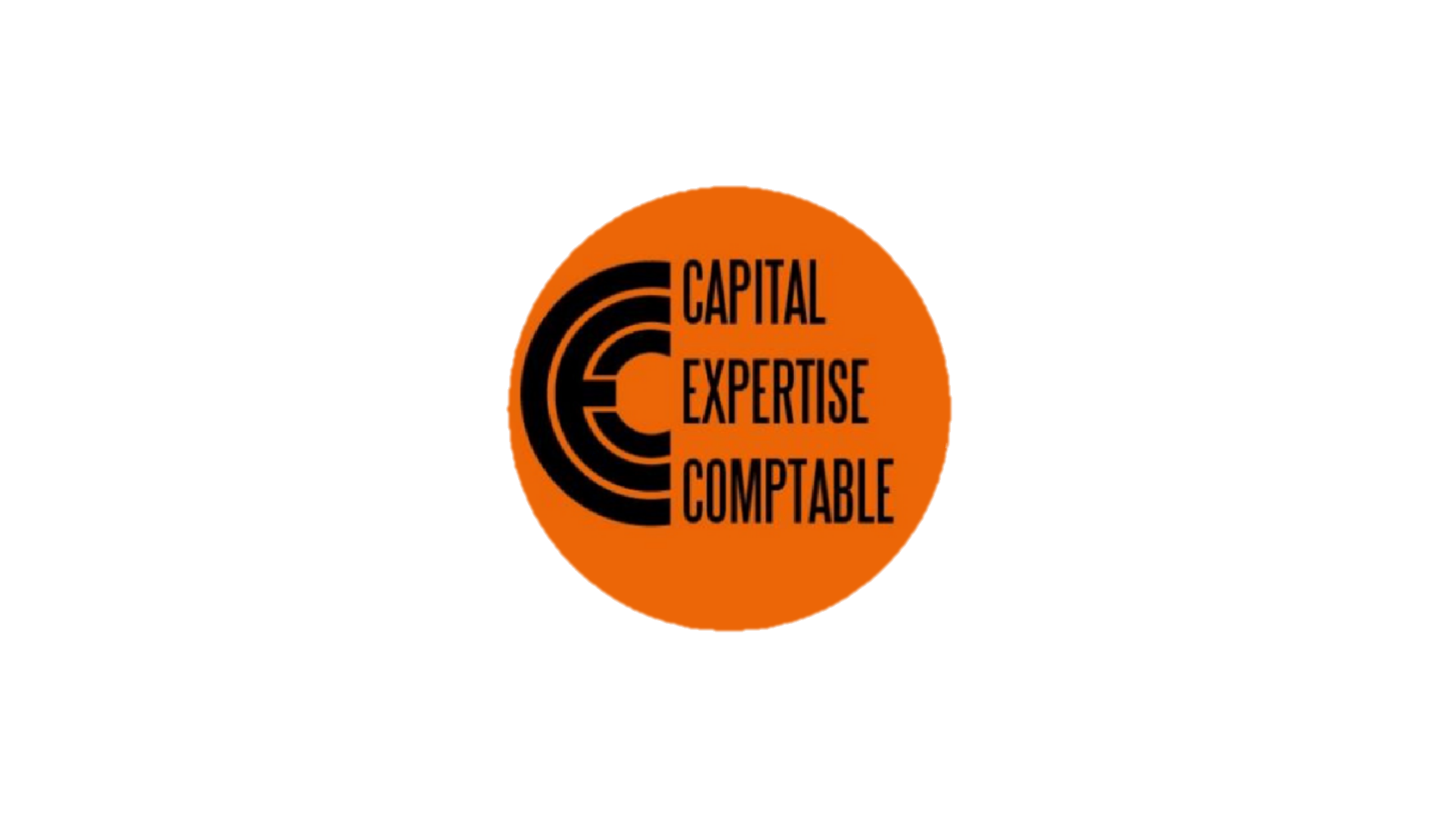 Capital Expertise Comptable
The Formation
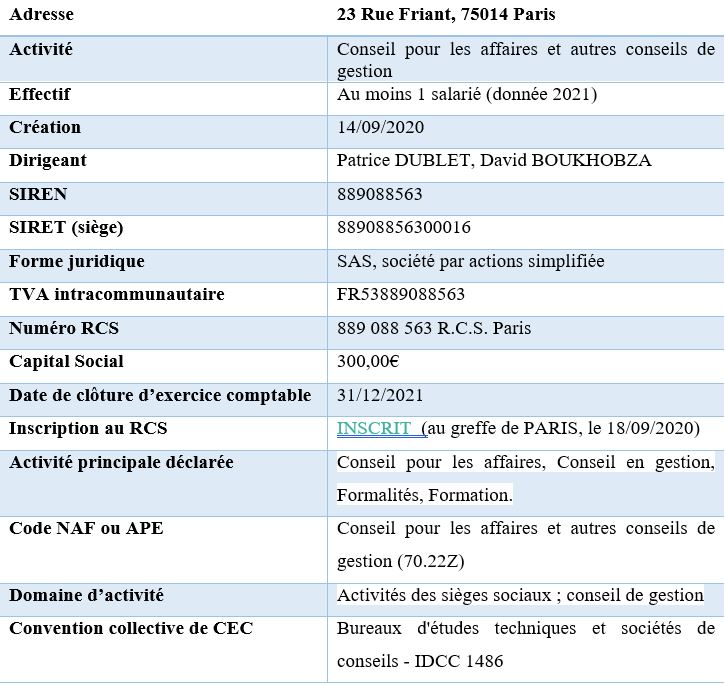 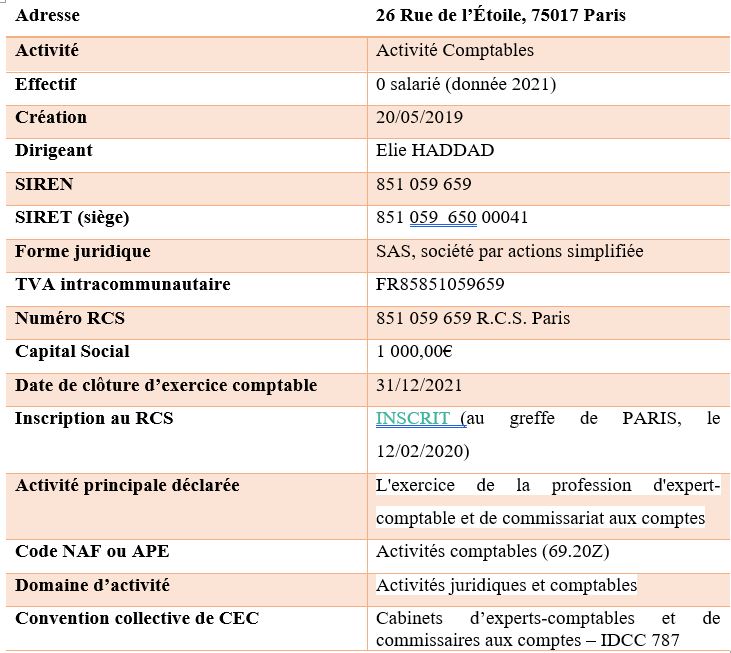 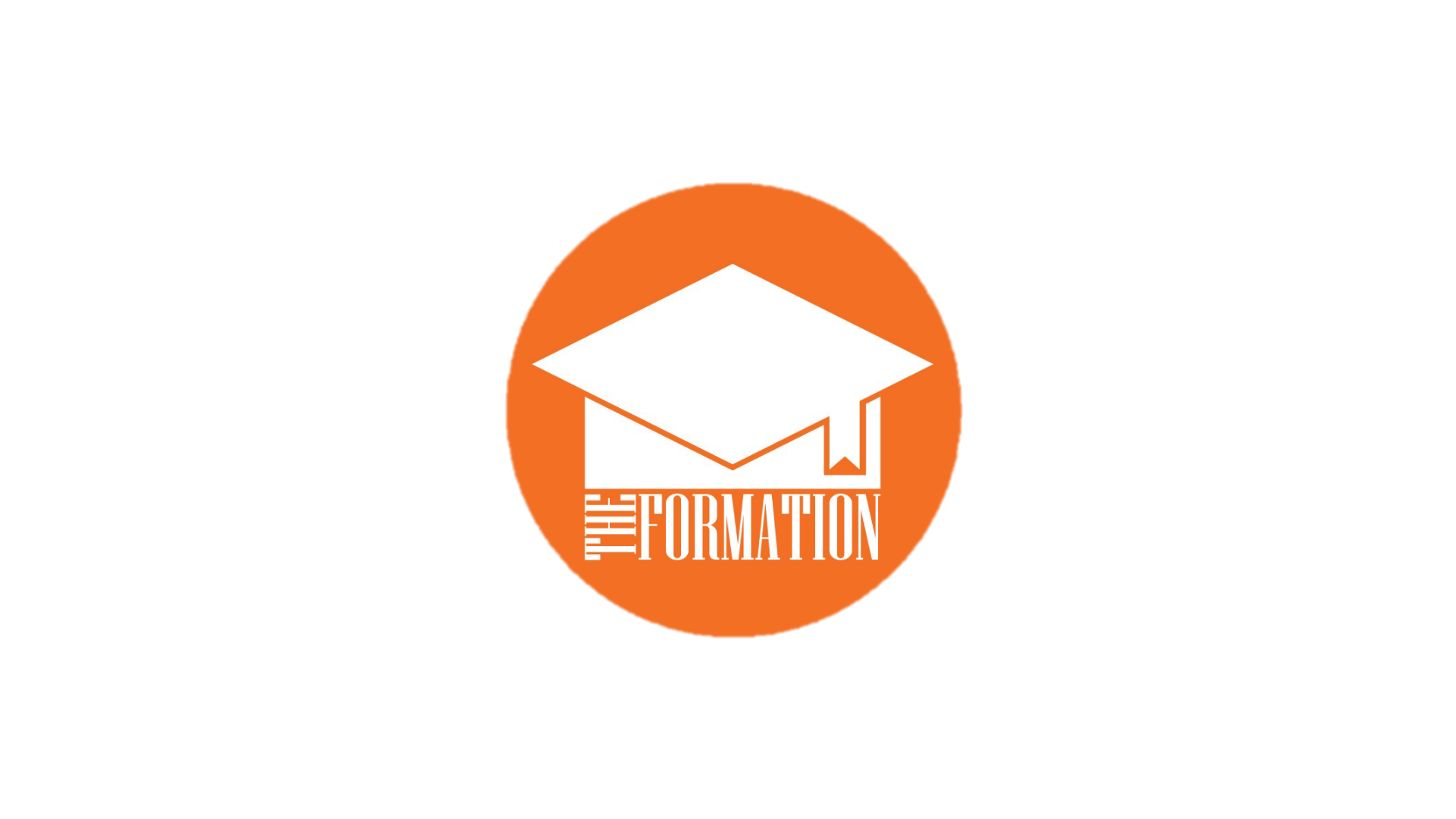 03
La Probématique
« Quelle est la stratégie digitale à mettre en place pour maximiser les prospects sur un site en ligne (d’expertise-comptable et de formation) ?»  

Nous avons à faire à des entreprises jeunes avec des ressources humaines et financières limitées

Capital Expertise Comptable (CEC)	 création hâtive d’un site

The Formation (TF) 	 création en janvier 2021.

Ainsi pour remédier à cette situation, CEC a décidé de s’agrandir en m’embauchant pour mener à bien ces missions.

Création du site : image d’existence pour le portefeuille clients de Monsieur Elie HADDAD

Grâce au site internet  acquérir une plus large clientèle. 

De plus, il envisage de créer un « buzz » sur la toile voire devenir une vraie influence dans chacun des domaines d’activités (Capital Expertise Comptable et The Formation).
Cadre Empirique
Résultats
& Préconisations
& Méthodologique
04
Apports / Limites
Principaux éléments de la méthodologie et de l’étude terrain
Mission n°1 : Audit du site de Capital Expertise Comptable (CEC)
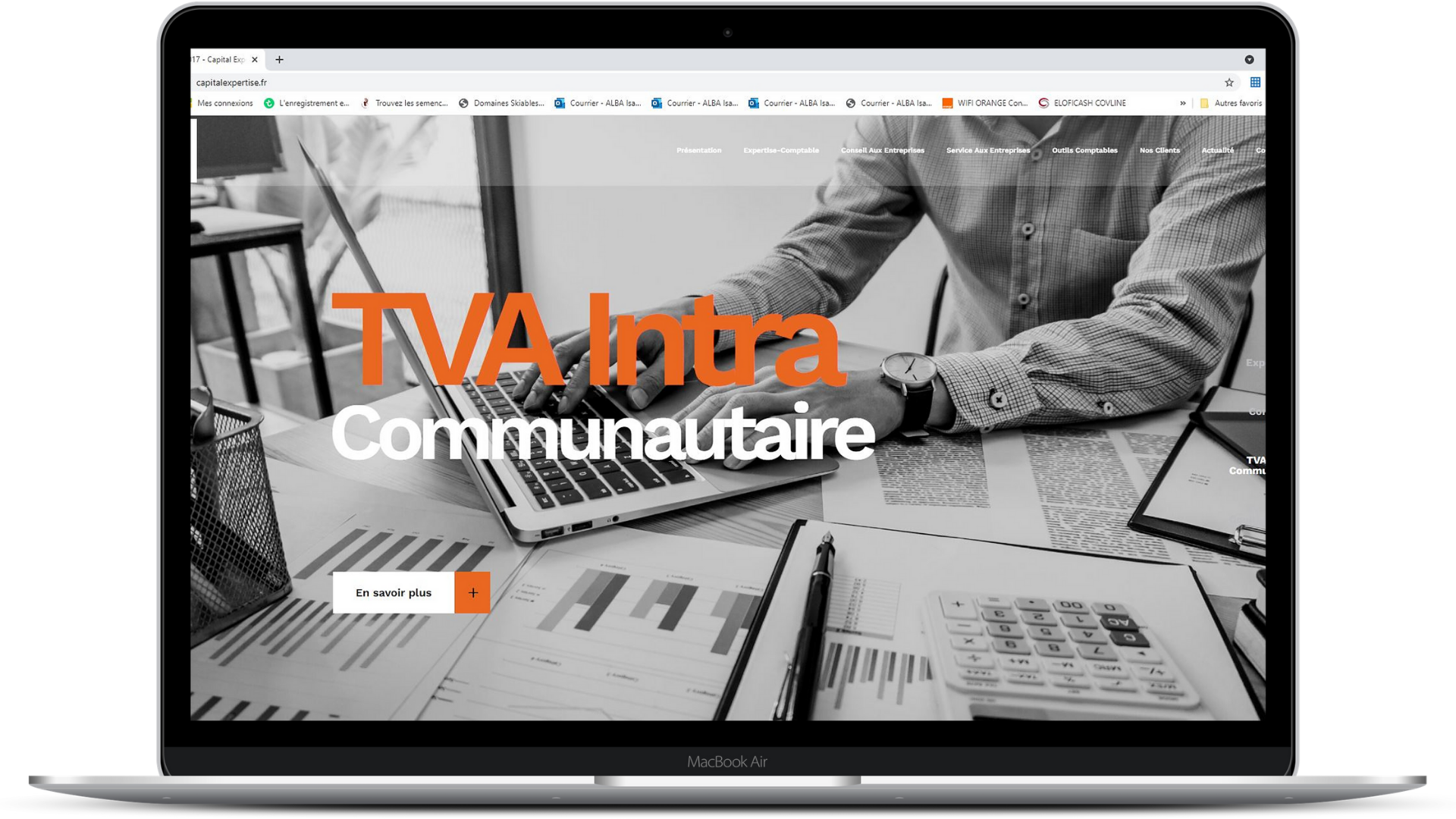 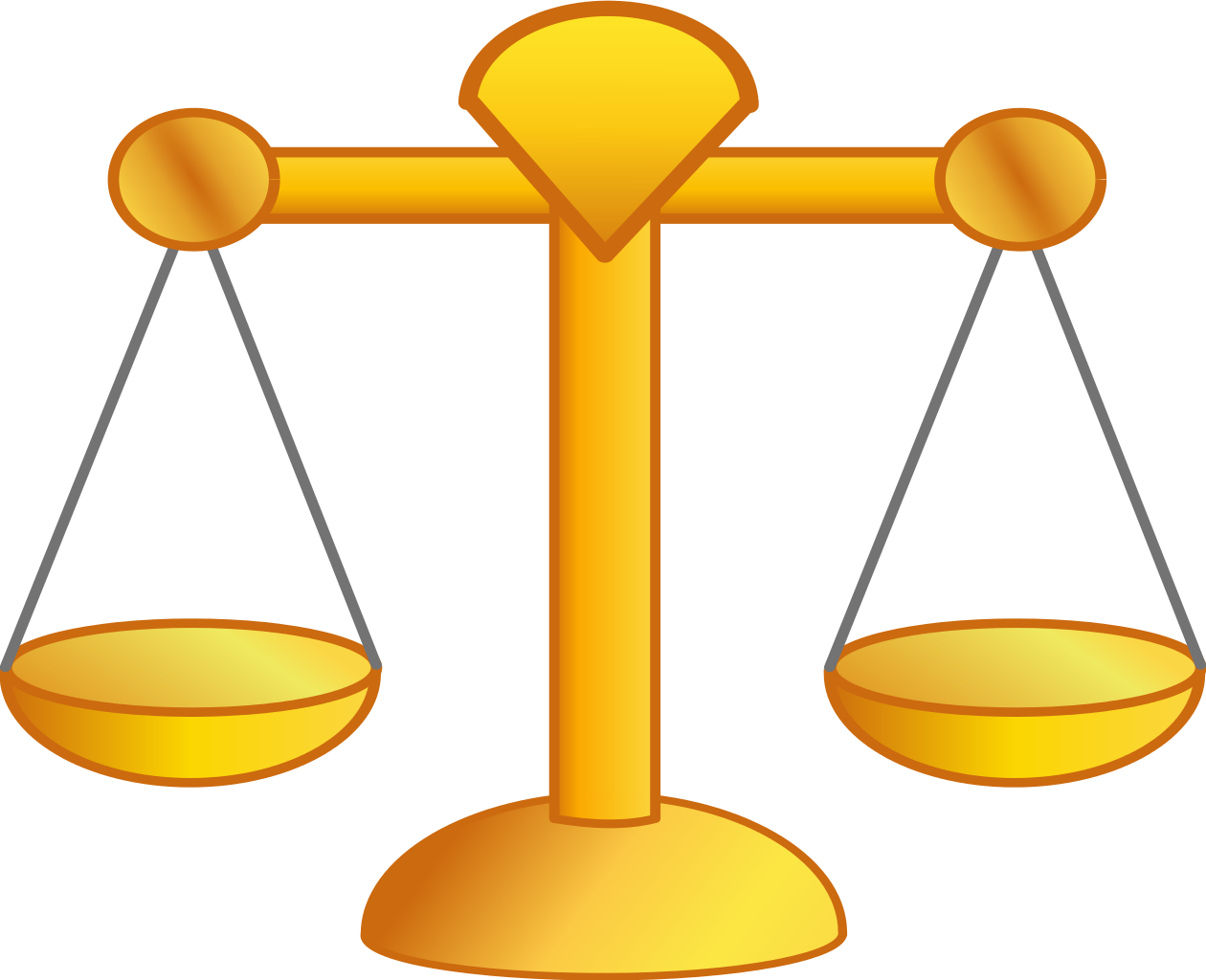 DATA STUDIO CEC & TF
TF : https://datastudio.google.com/s/v_QiGANRTkA
CEC : https://datastudio.google.com/s/h6xiOPDhd84
Conclusion : 
résultats très serrés, 
la plupart des utilisateurs qui viennent visiter le site internet, le trouve via une recherche google. Ainsi, l’importance d’un bon référencement prend tout son sens.
Mission n°2 : L’arborescence du site – Résultats & Préconisation
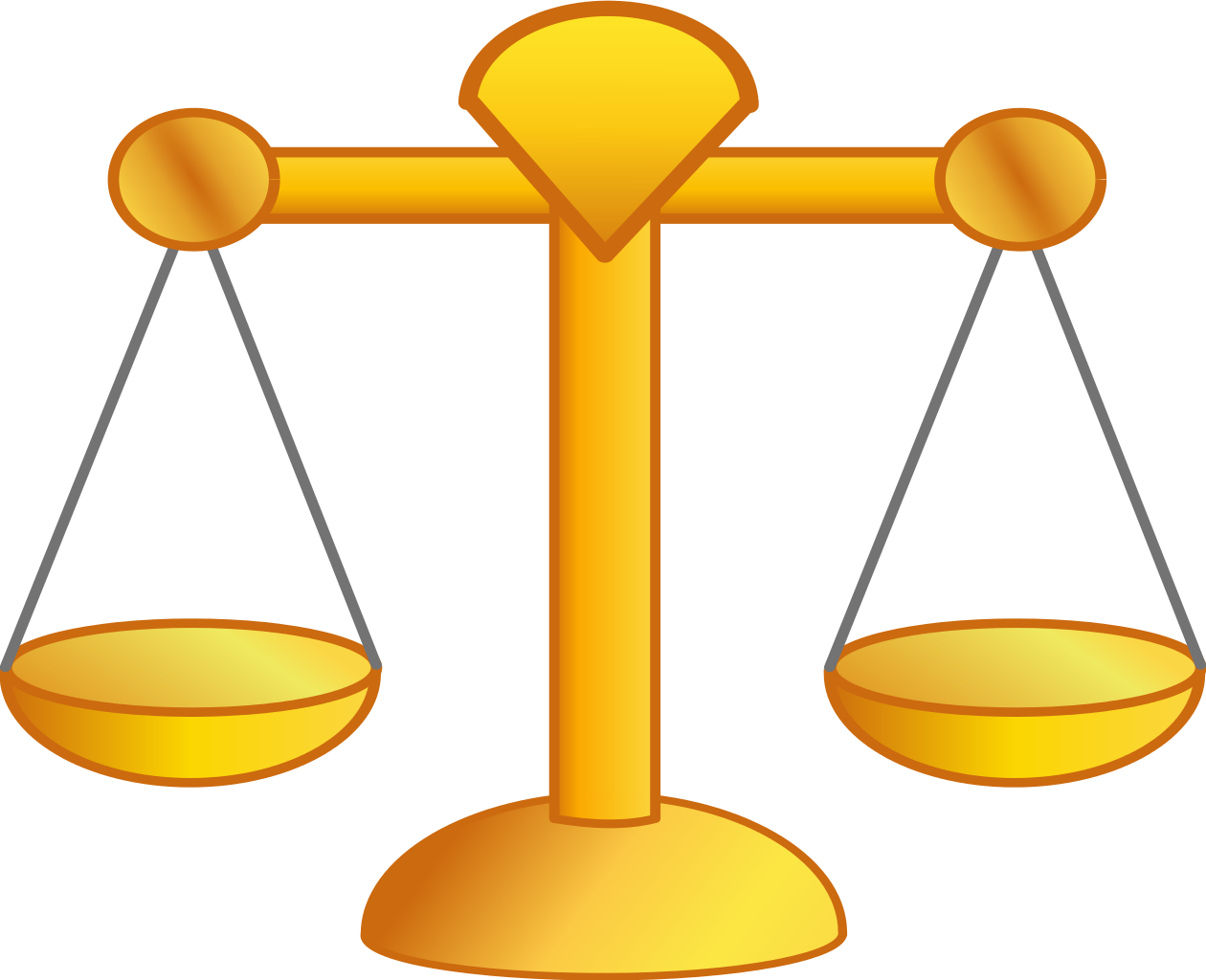 Mission n°3 : Meta description, Titre H1, H2, H3 …
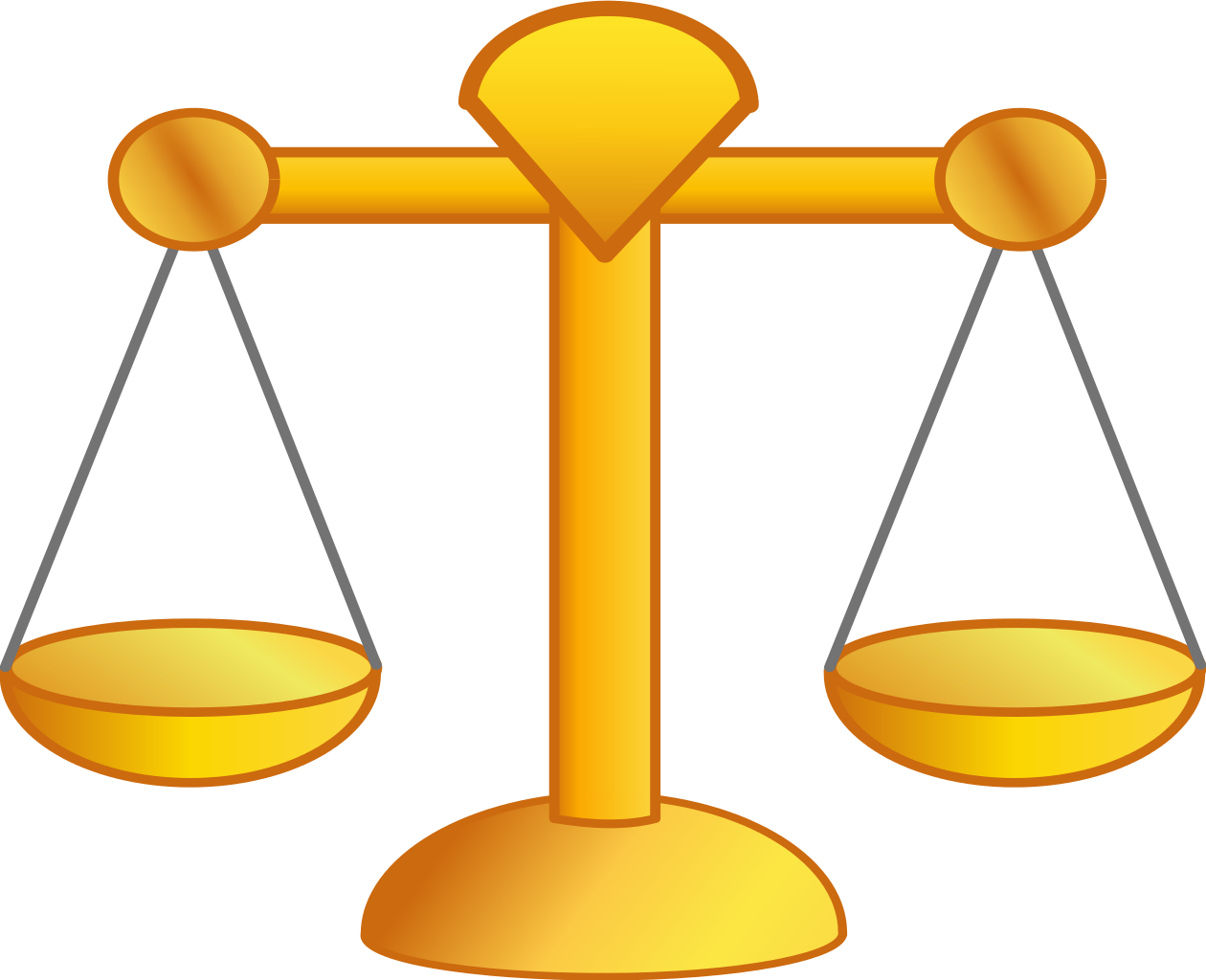 Mission n°4 : Le référencement par concurrent – YOODA INDIGHT
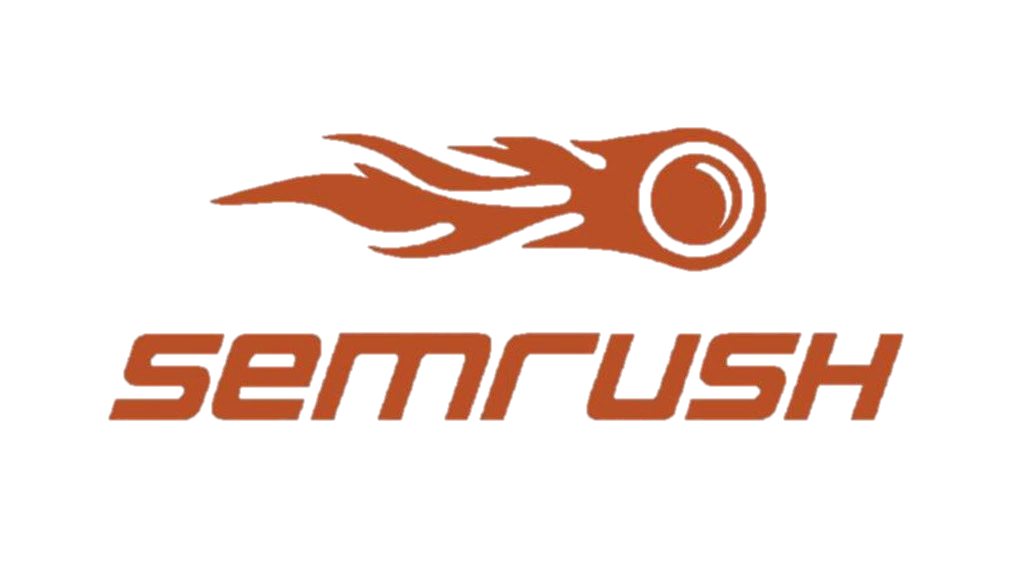 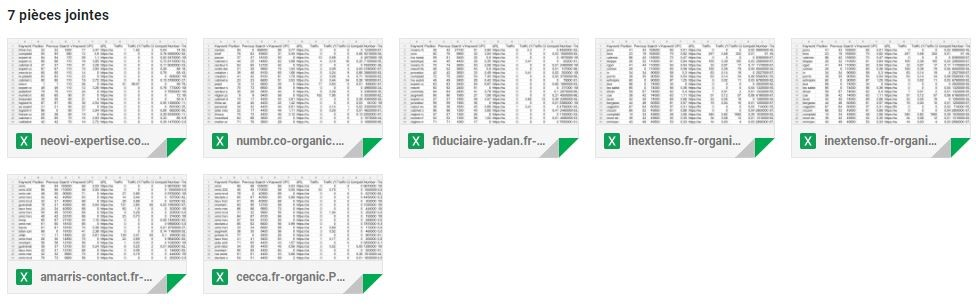 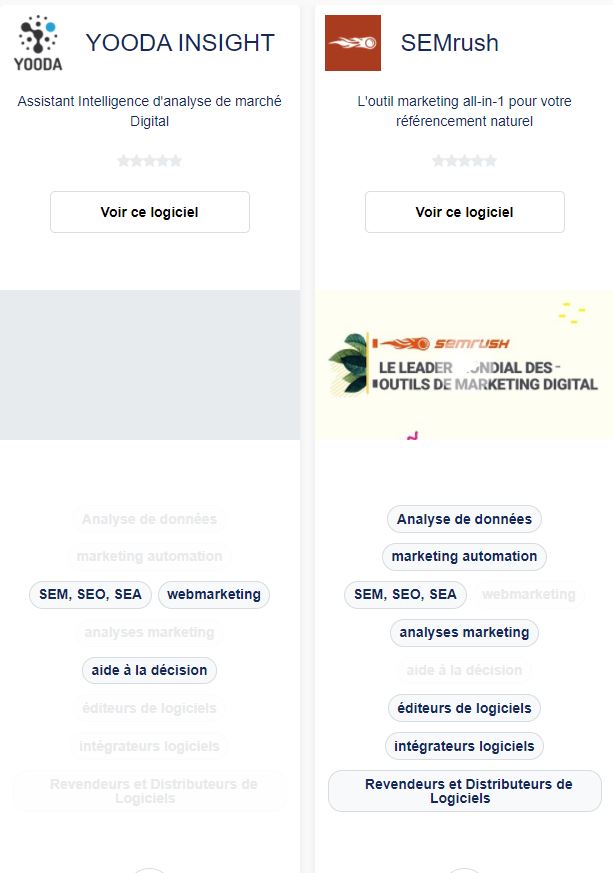 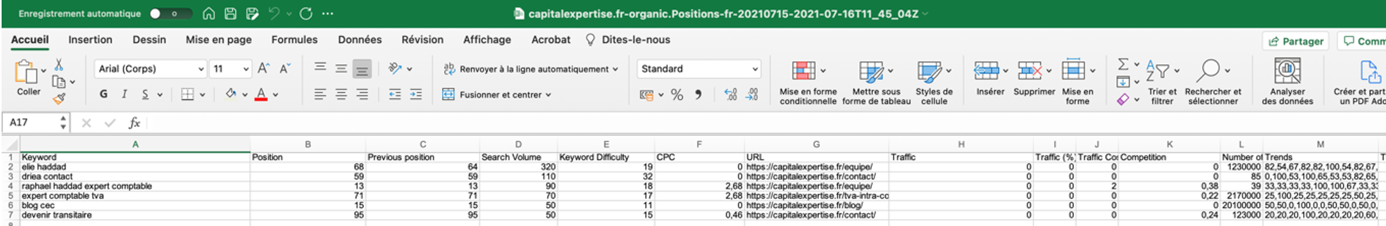 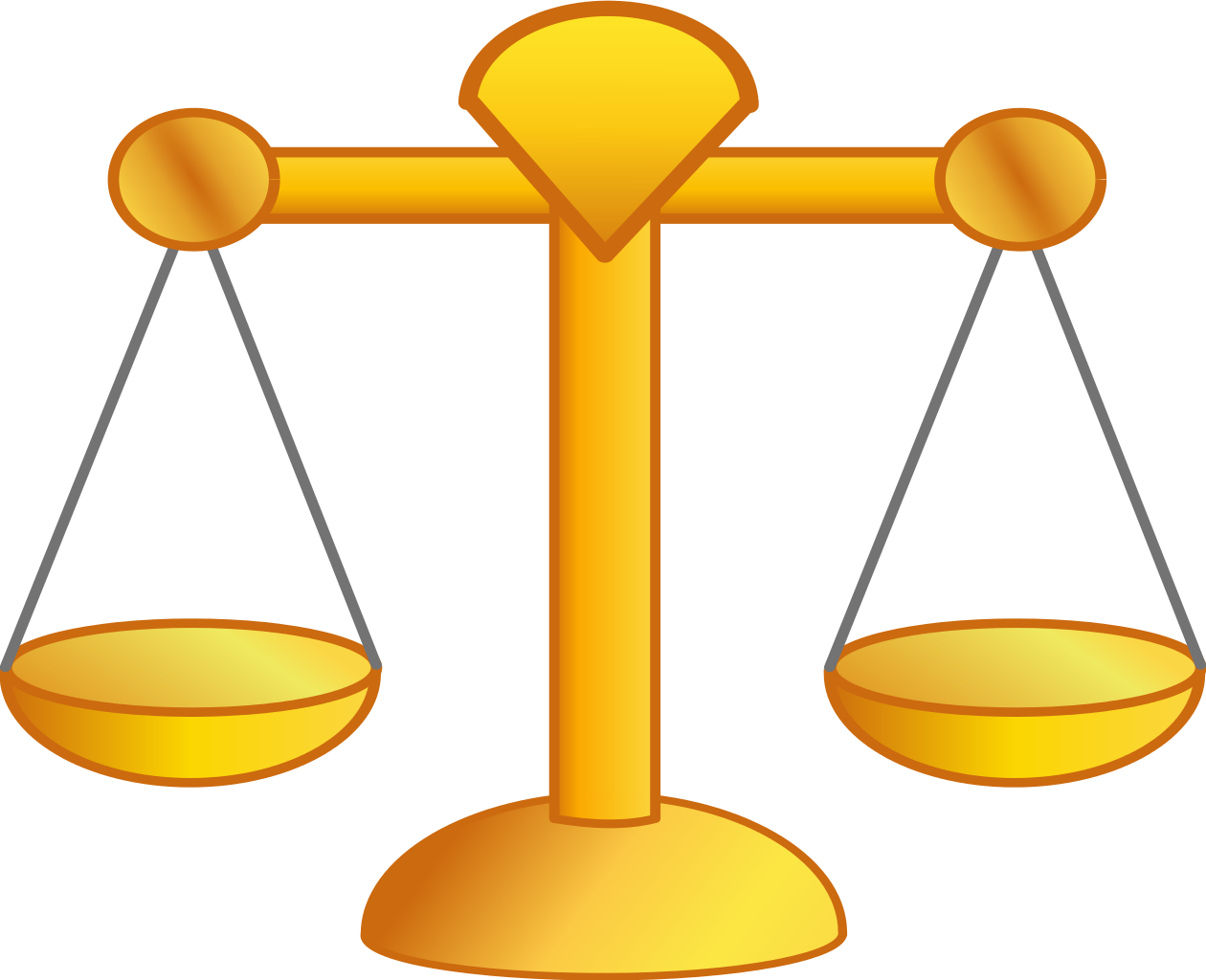 Mission n°5 : Le référencement par mots-clés
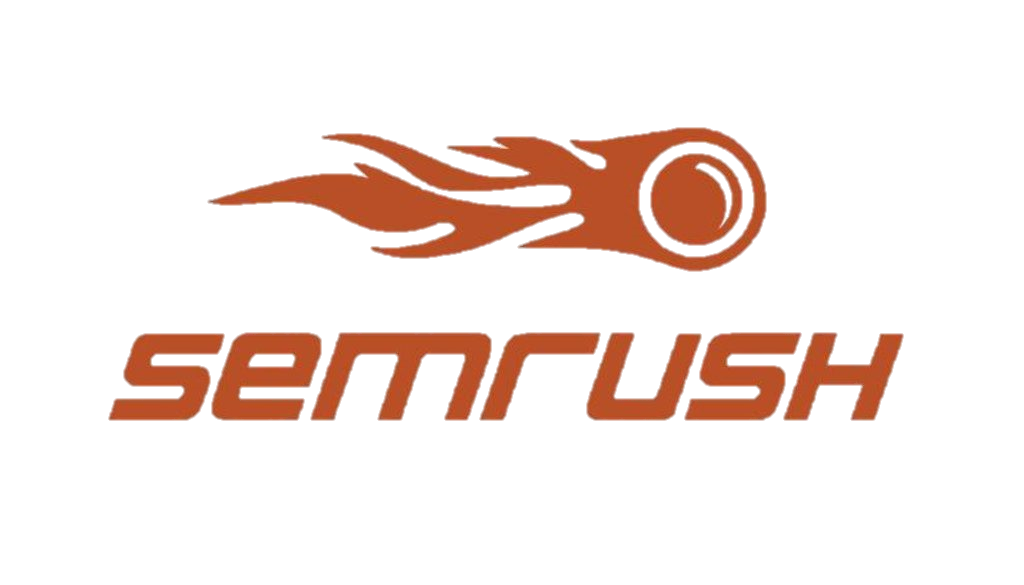 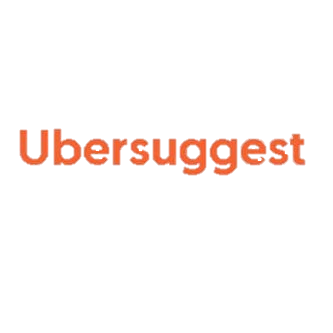 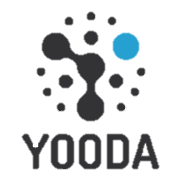 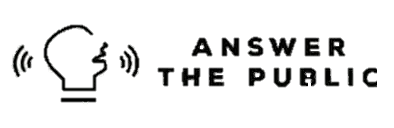 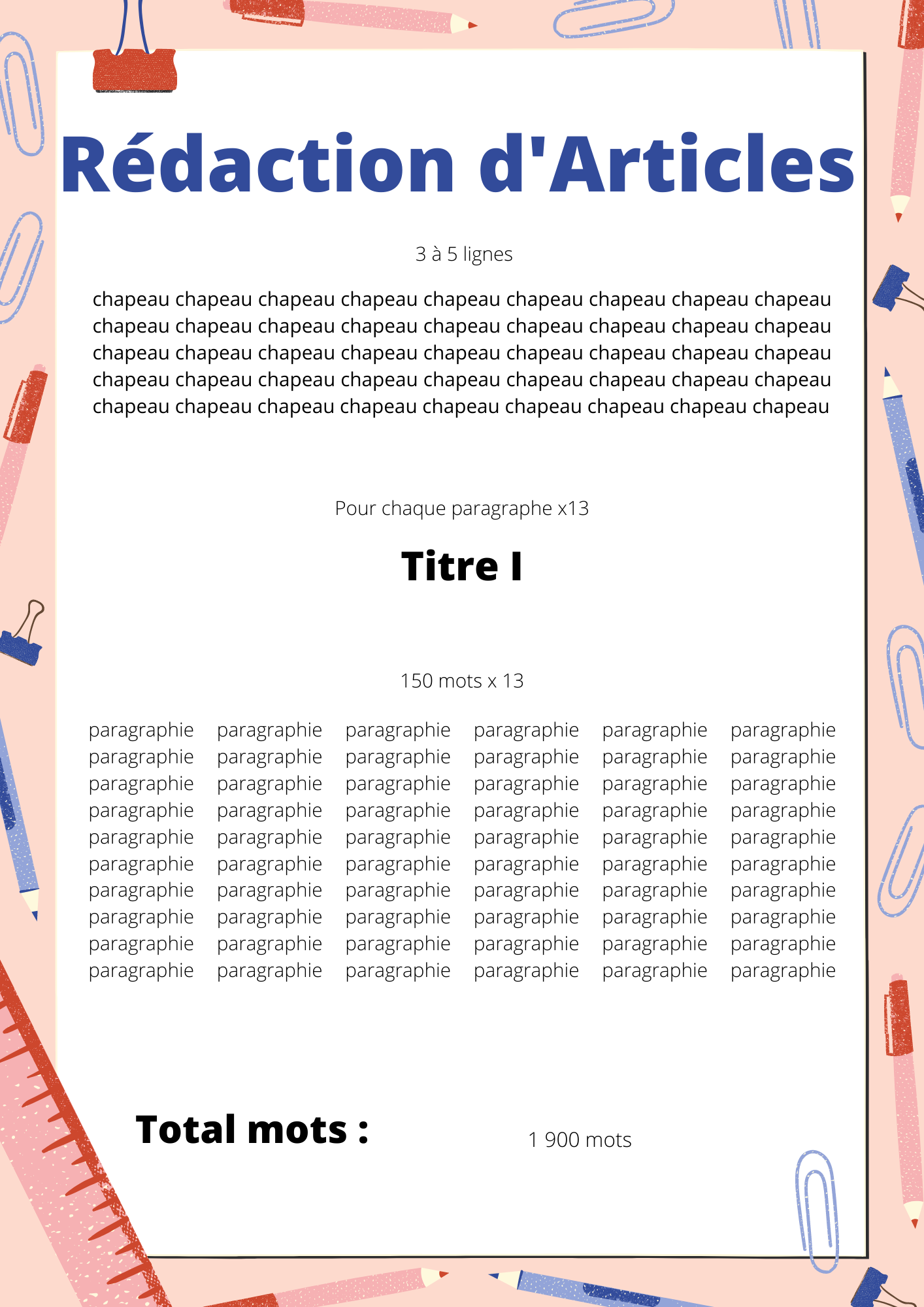 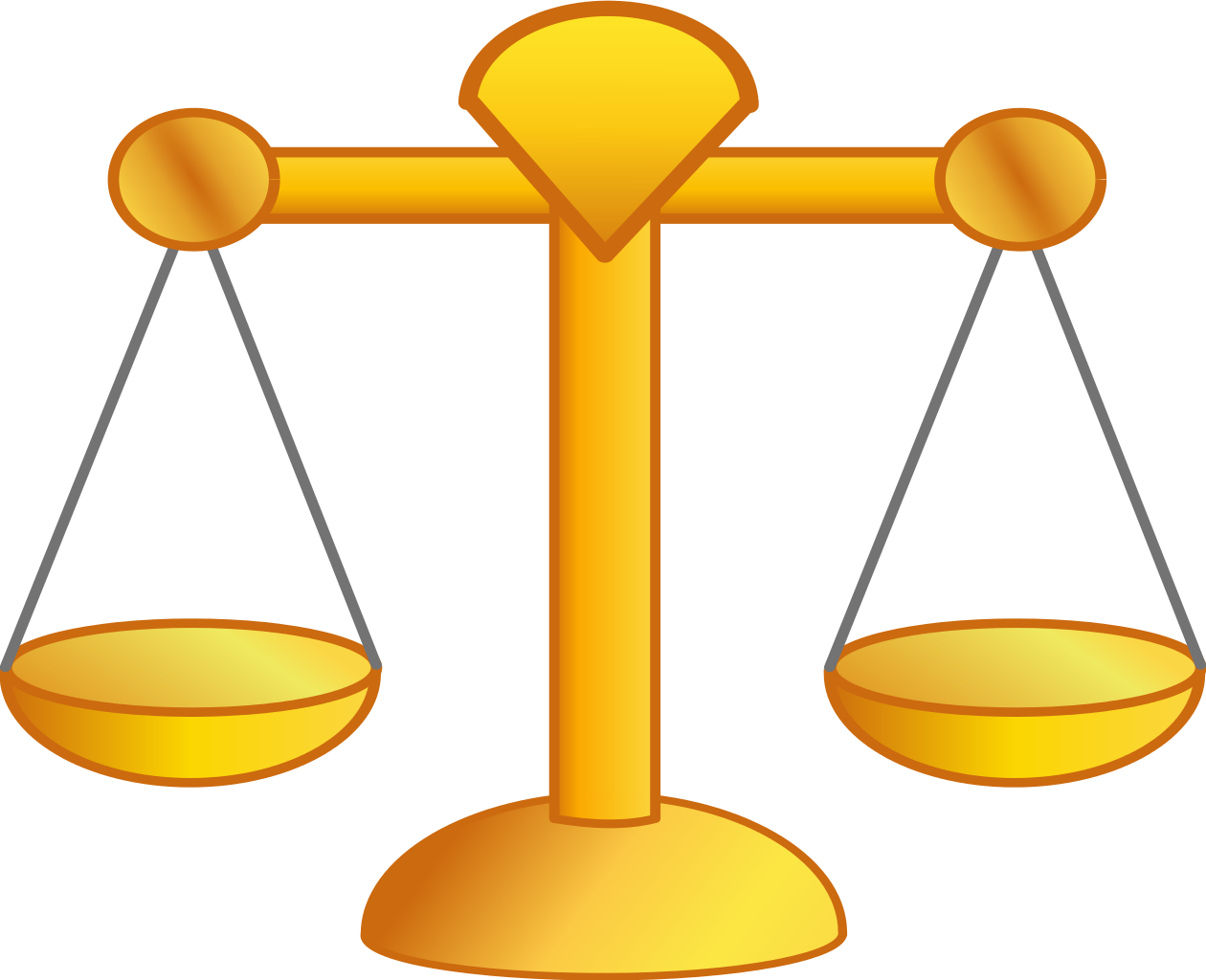 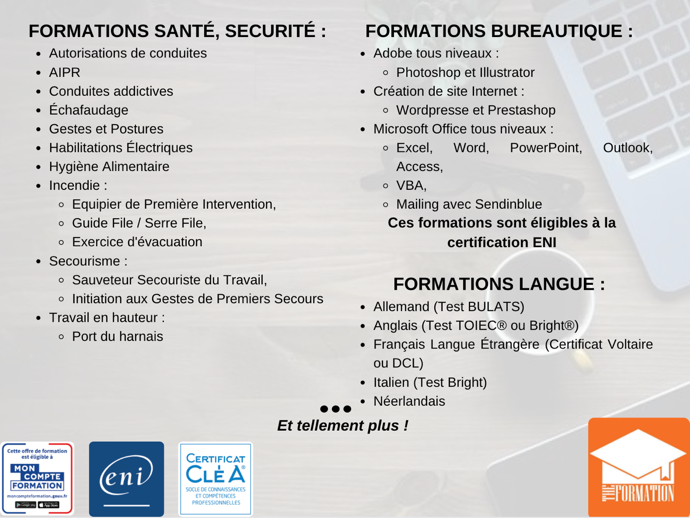 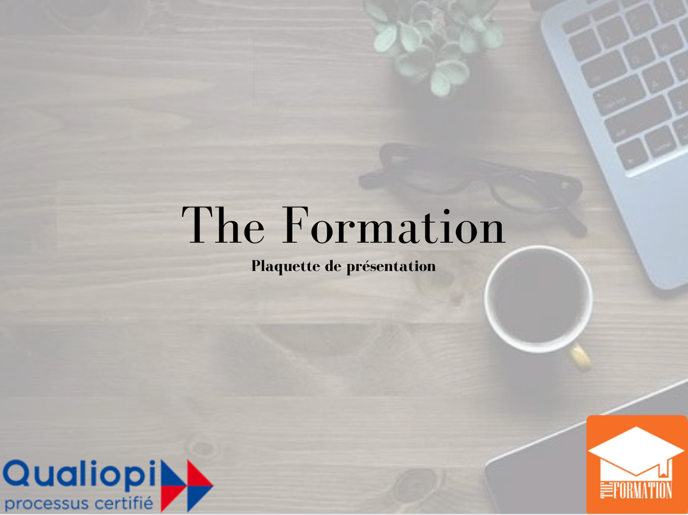 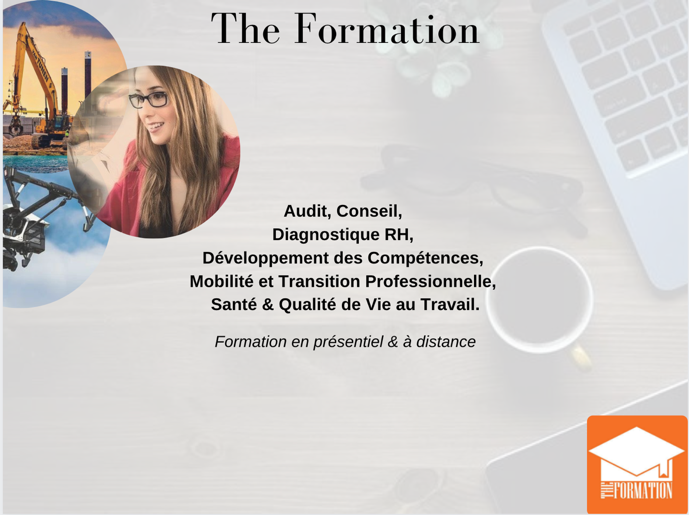 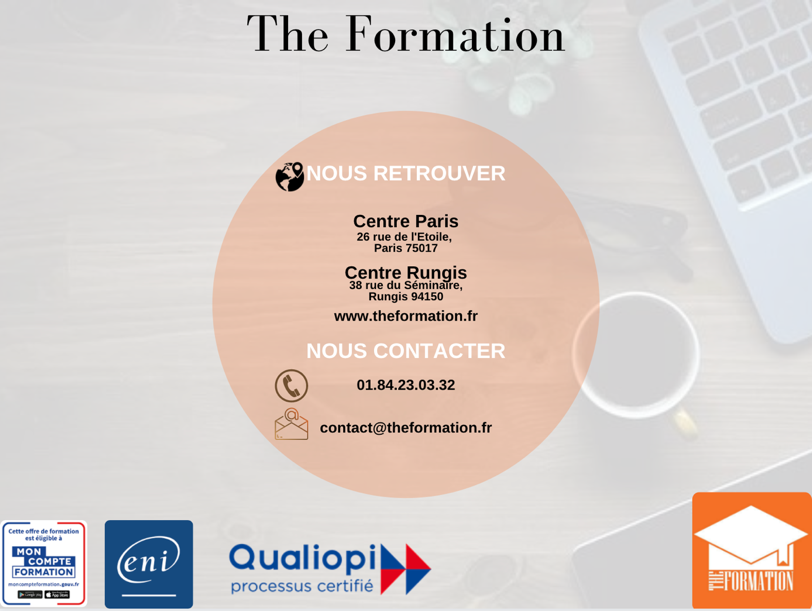 Mission n°6 : Création de plaquettes
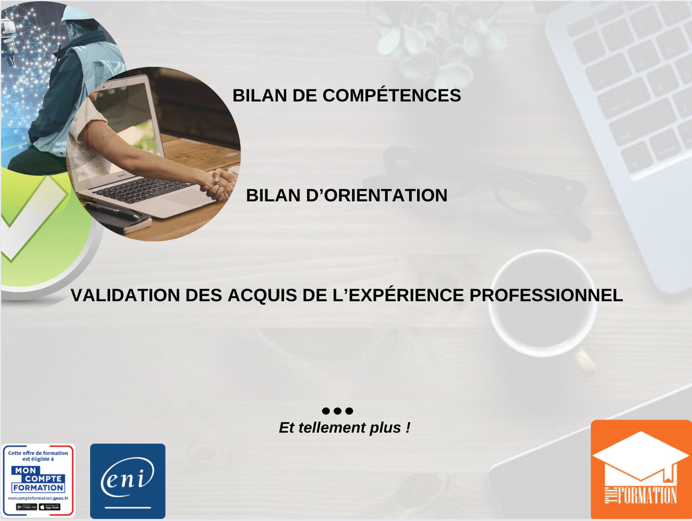 « The Formation » est depuis février 2021 en partenariat avec Starting Block, entreprise dirigée par M. Benoît MARSY.

Plaquette commerciale présentant les différents services de TF & SB
Mission n°6 : Création de plaquettes
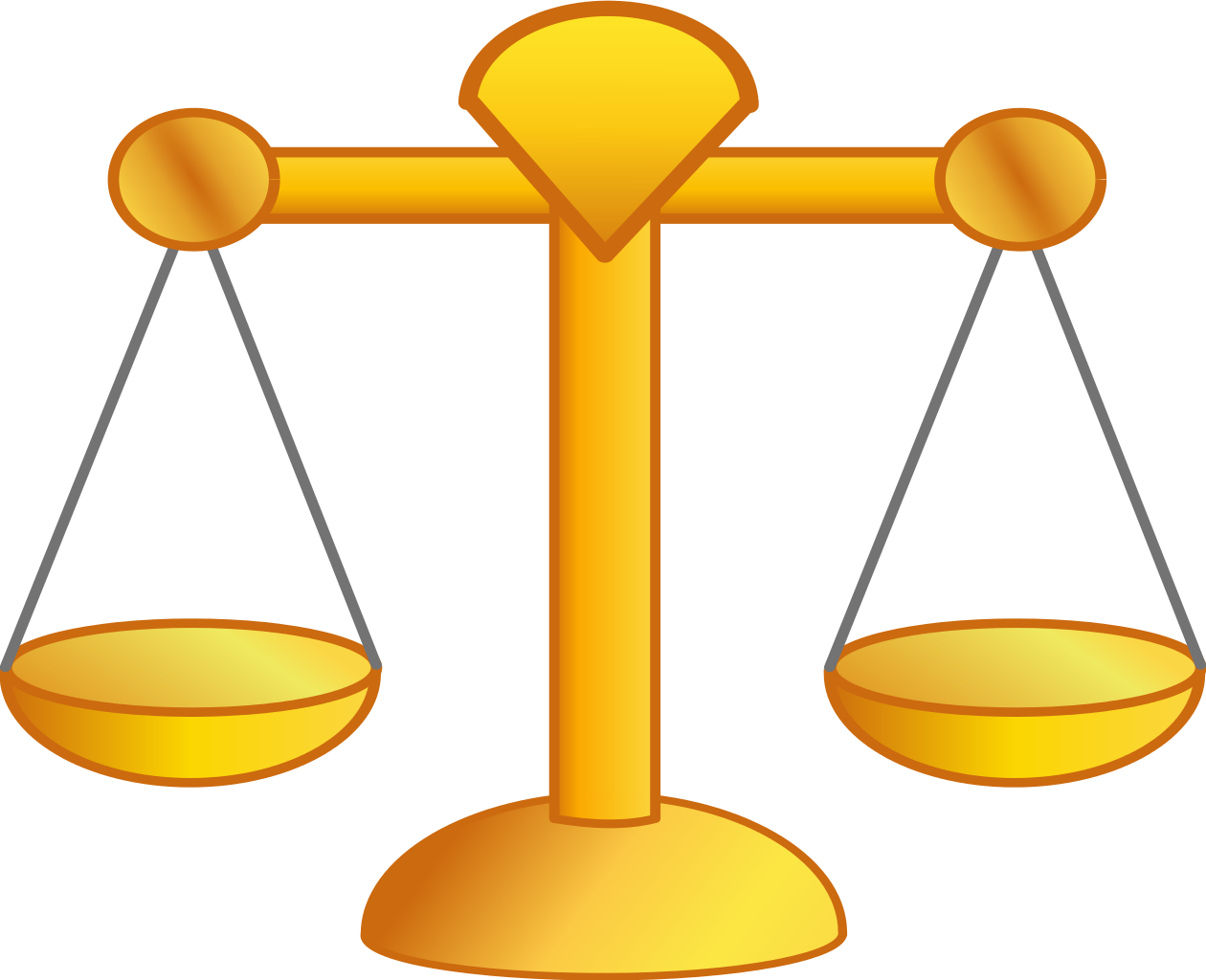 Mission n°7 : Mise en place d’un « calendrier éditorial prévisionnel CEC et TF Facebook et Instagram
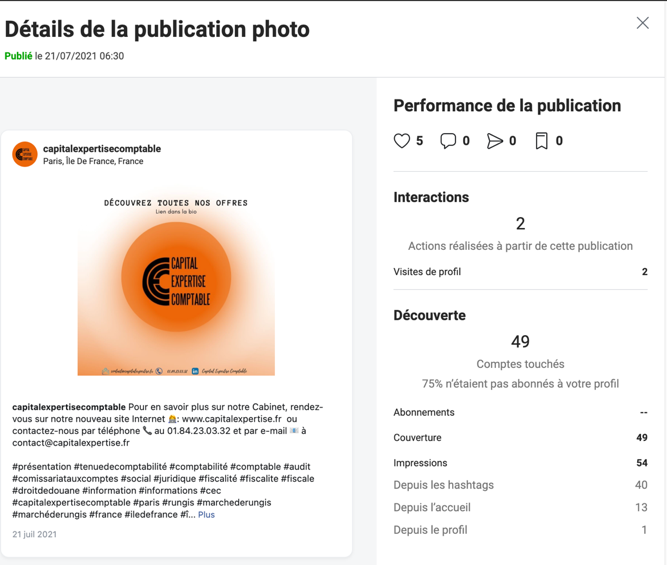 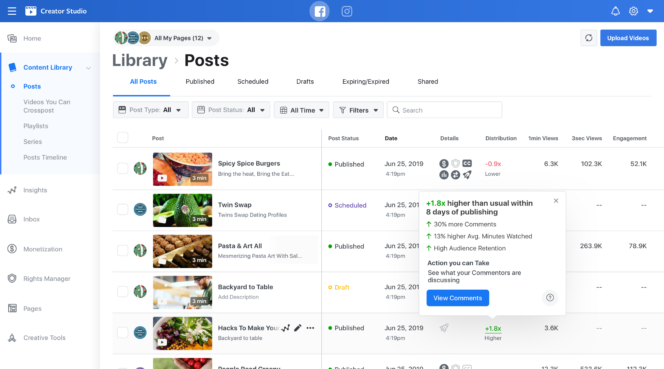 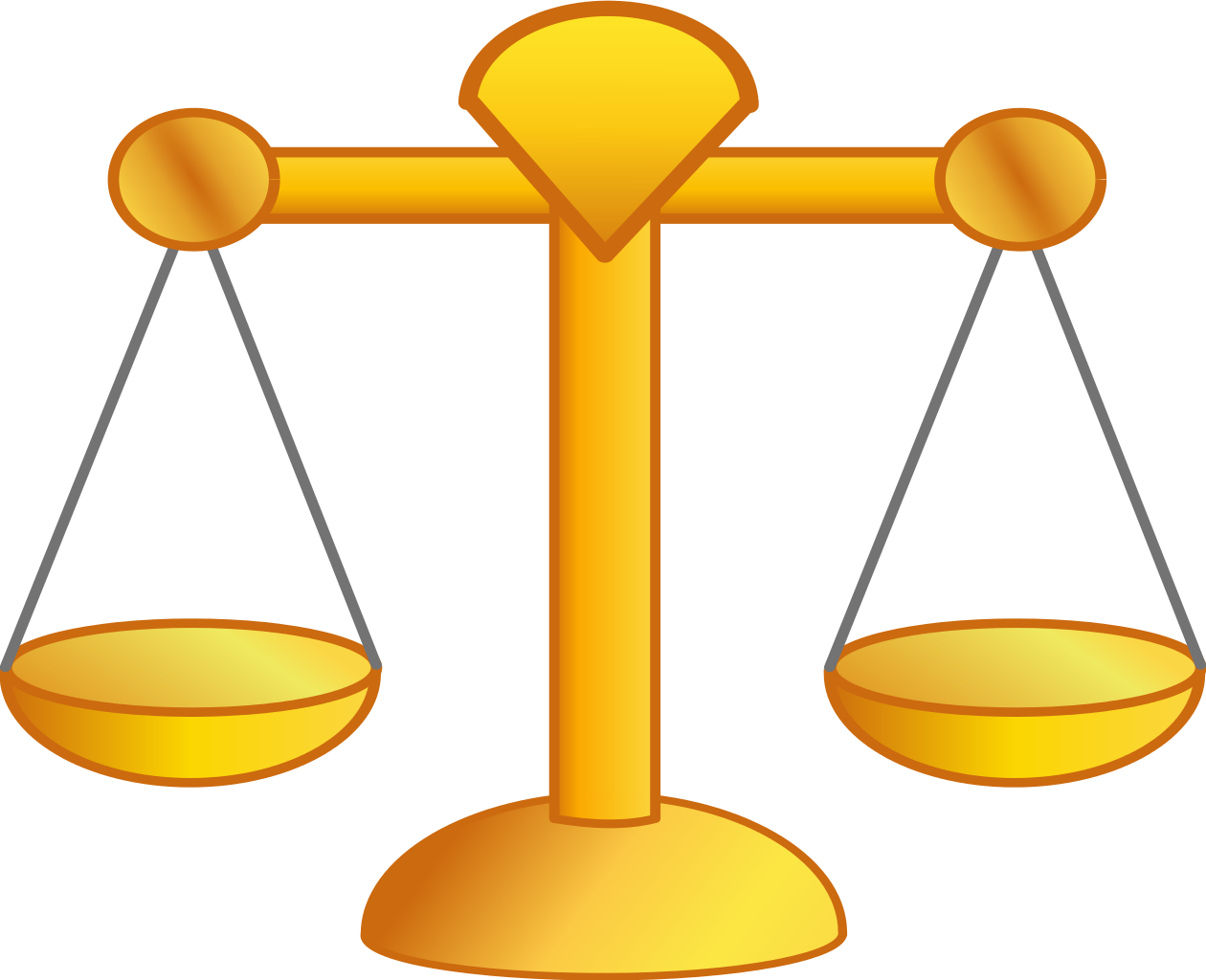 Mission n°8 : Recherche des bios Instagram
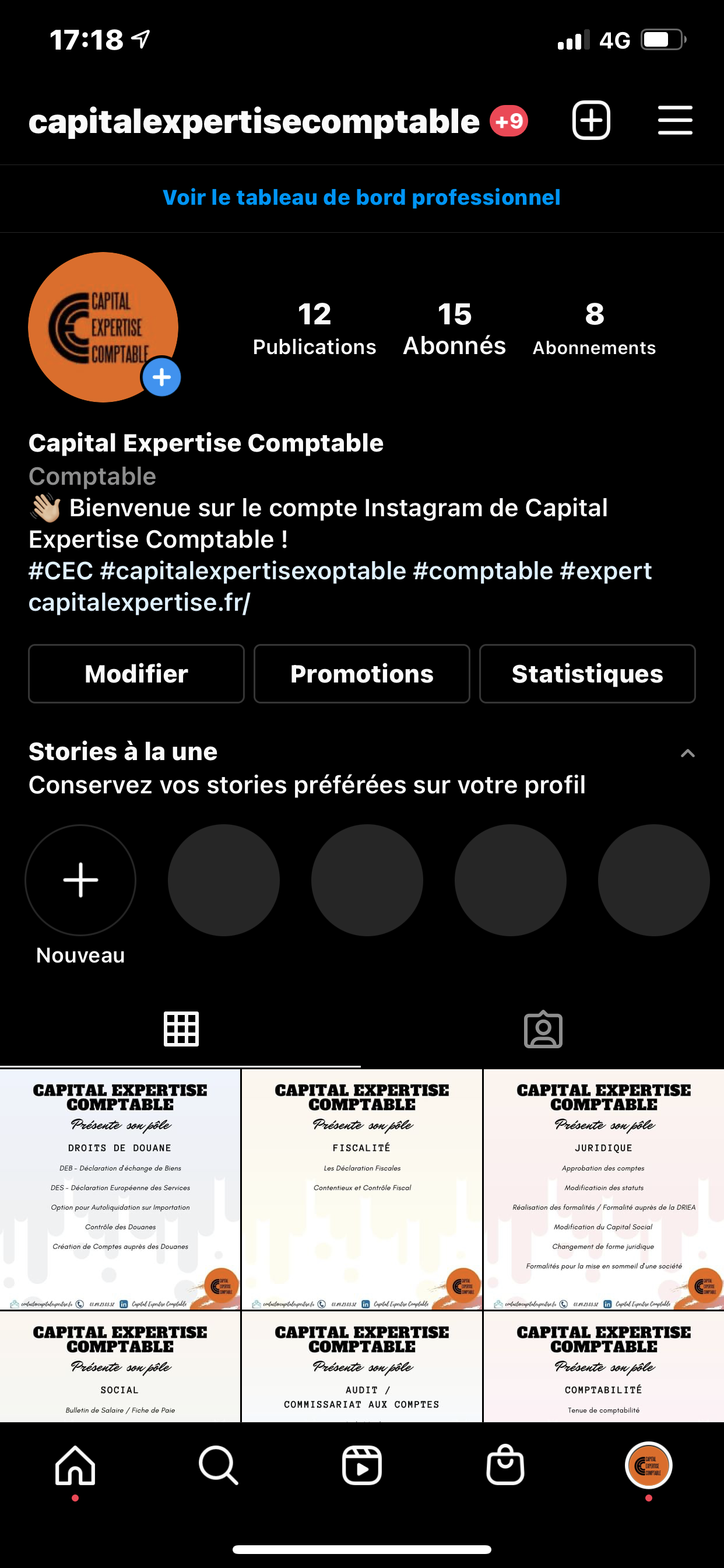 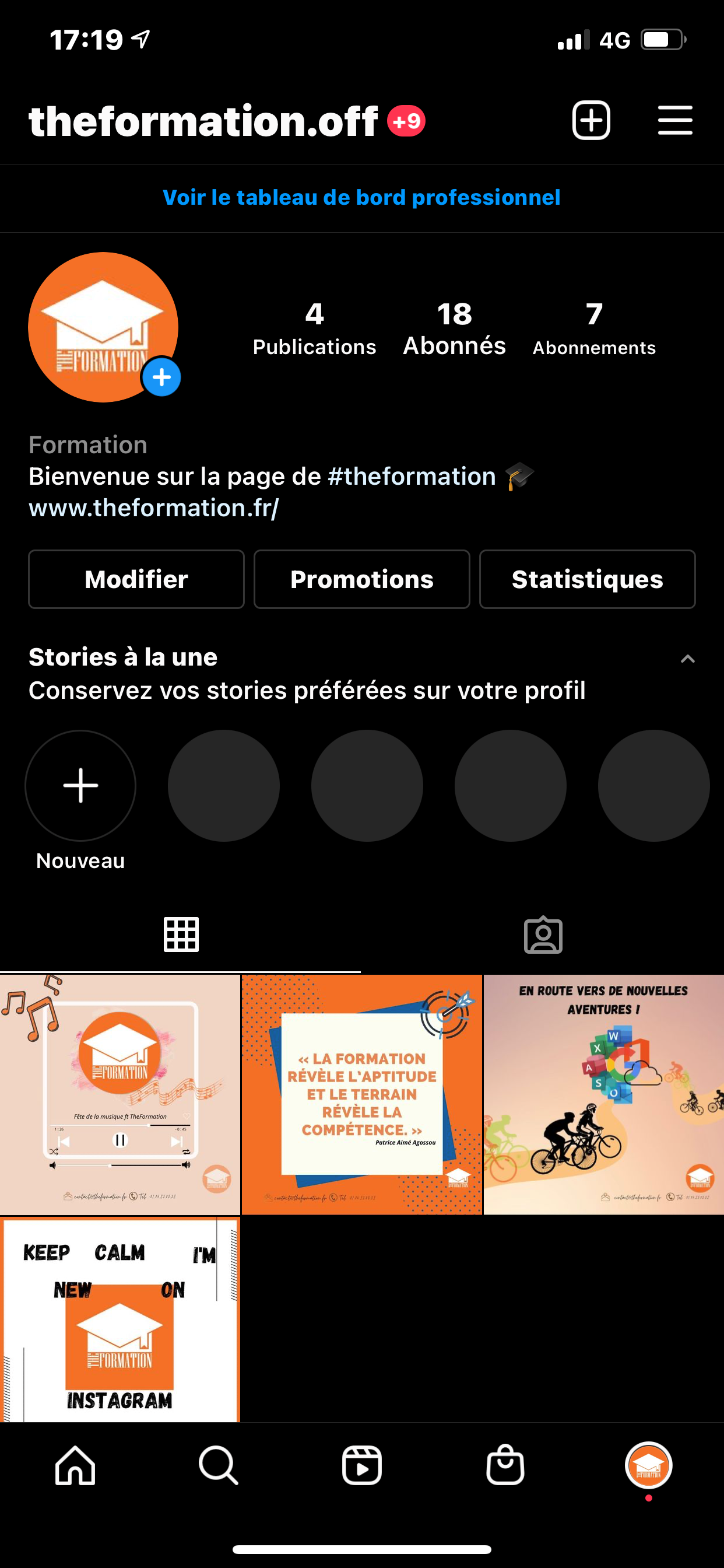 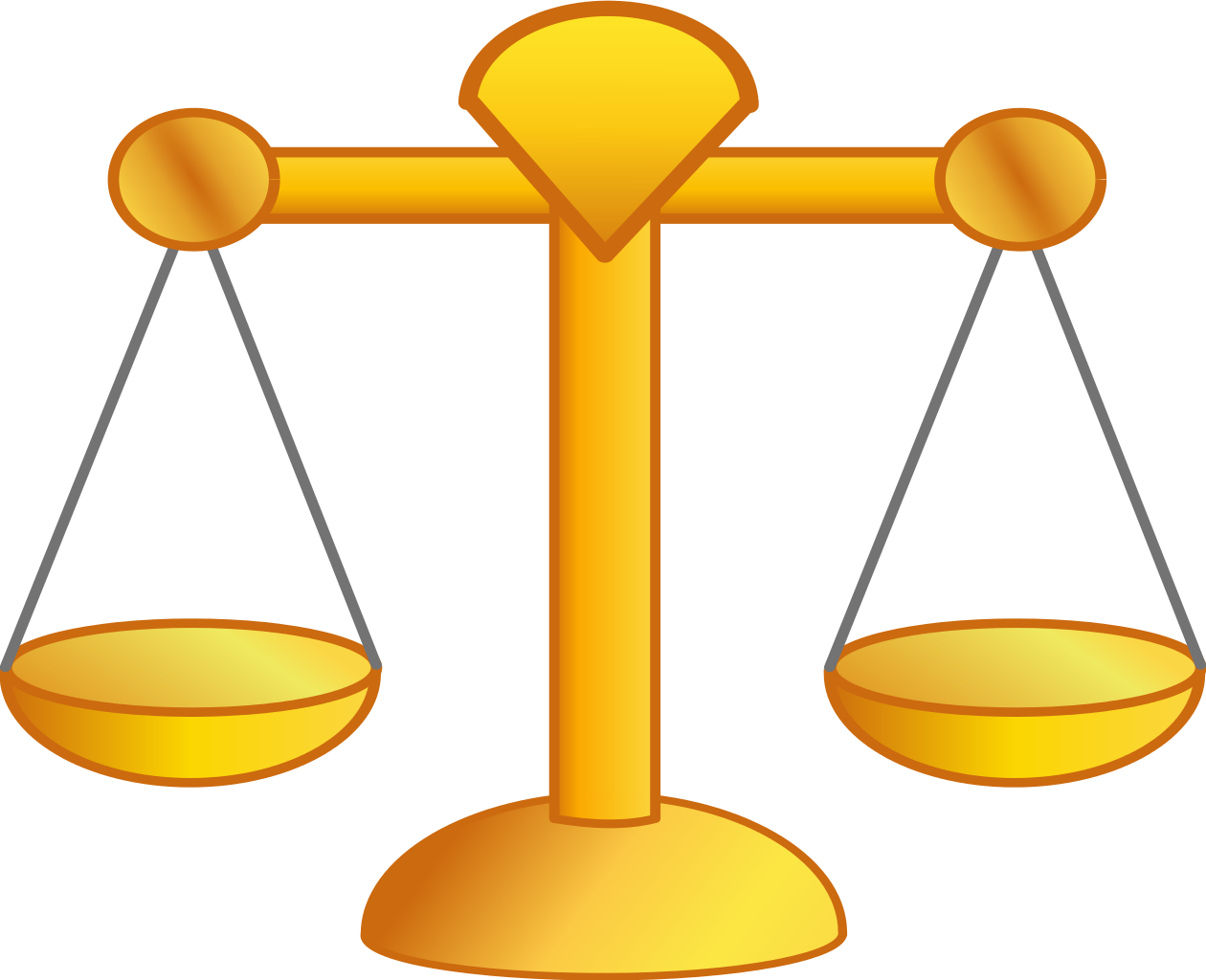 Mission n°9 : Modèle de Newsletter type pour CEC
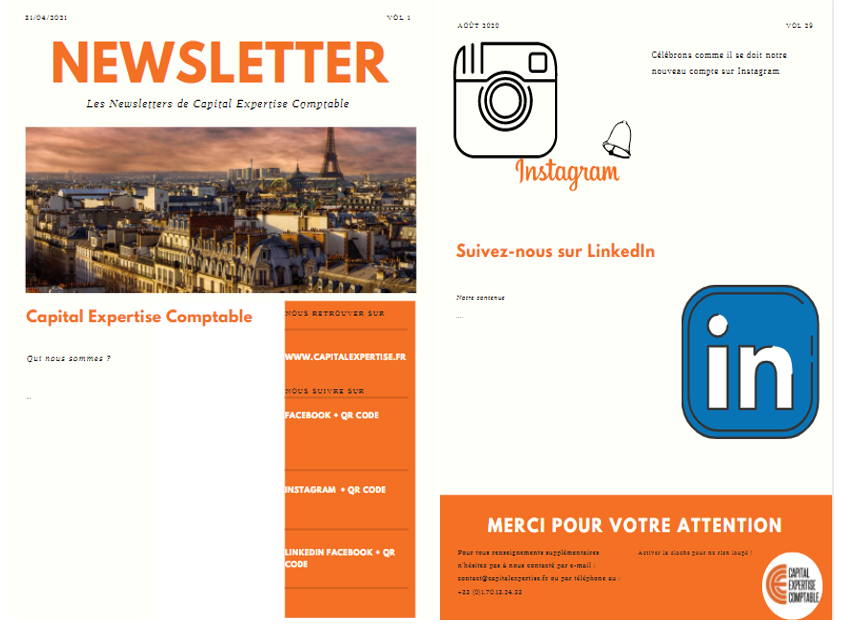 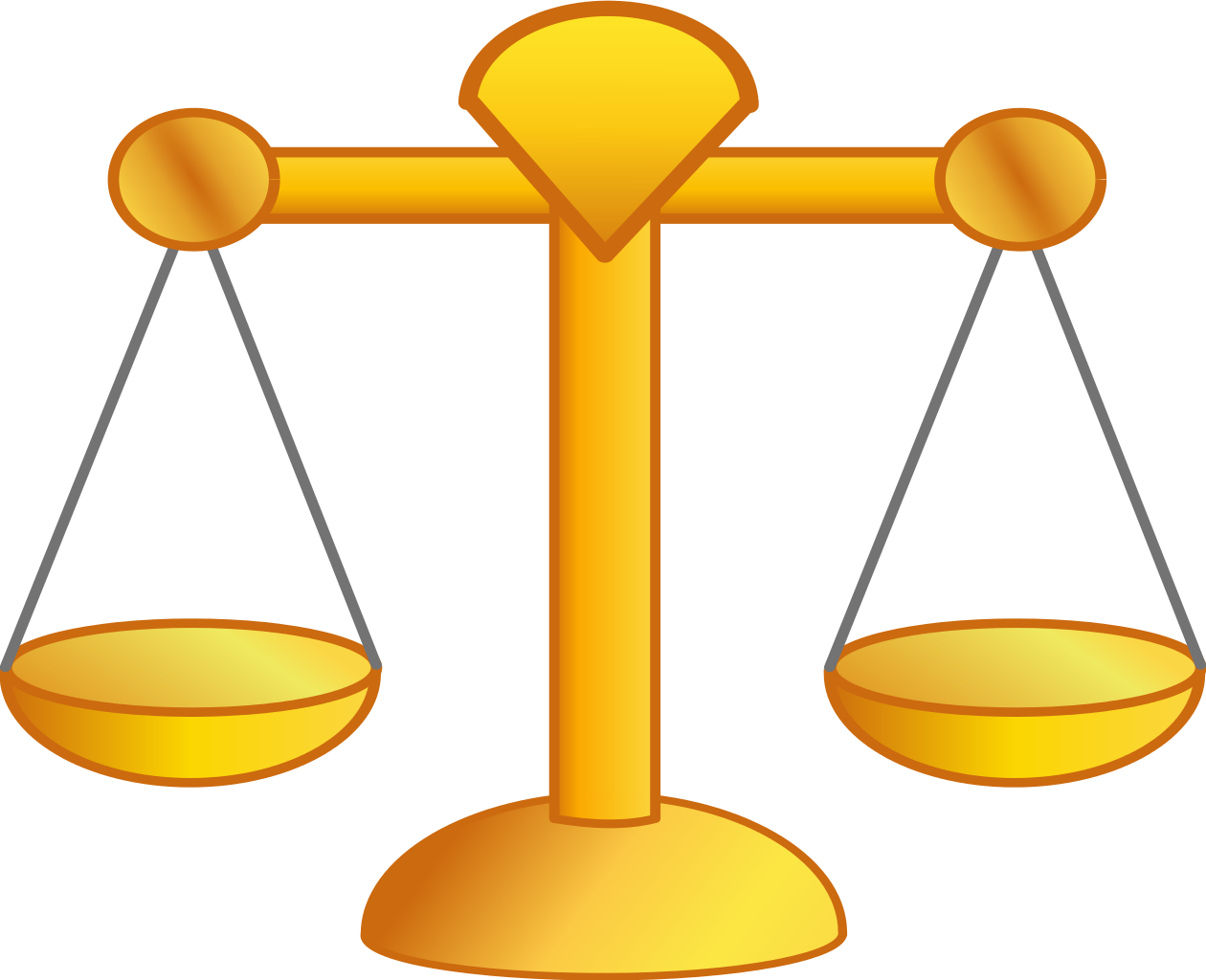 Mission n°10 : L’étude des Noms pour CEC et TF sur instagram et facebook
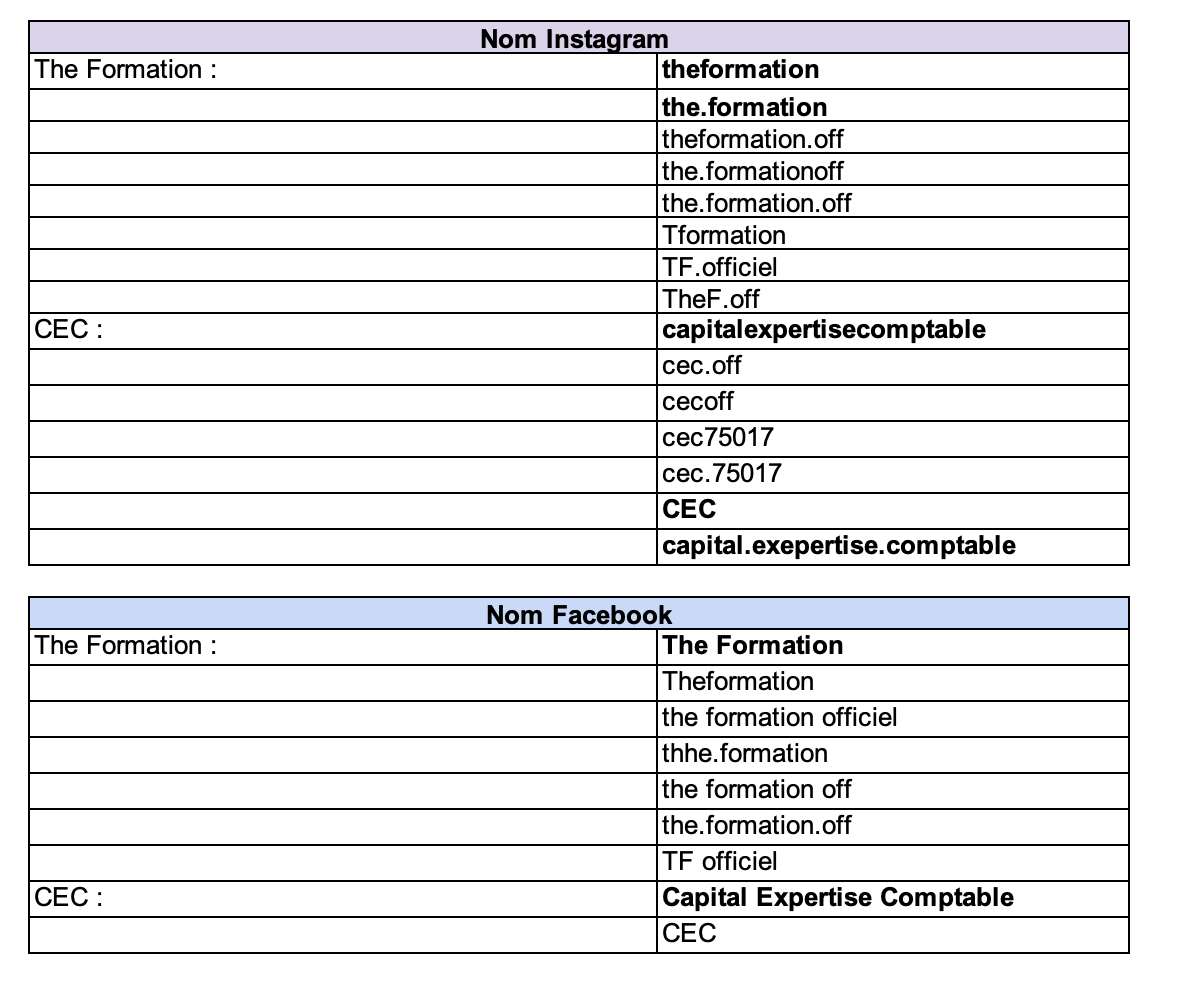 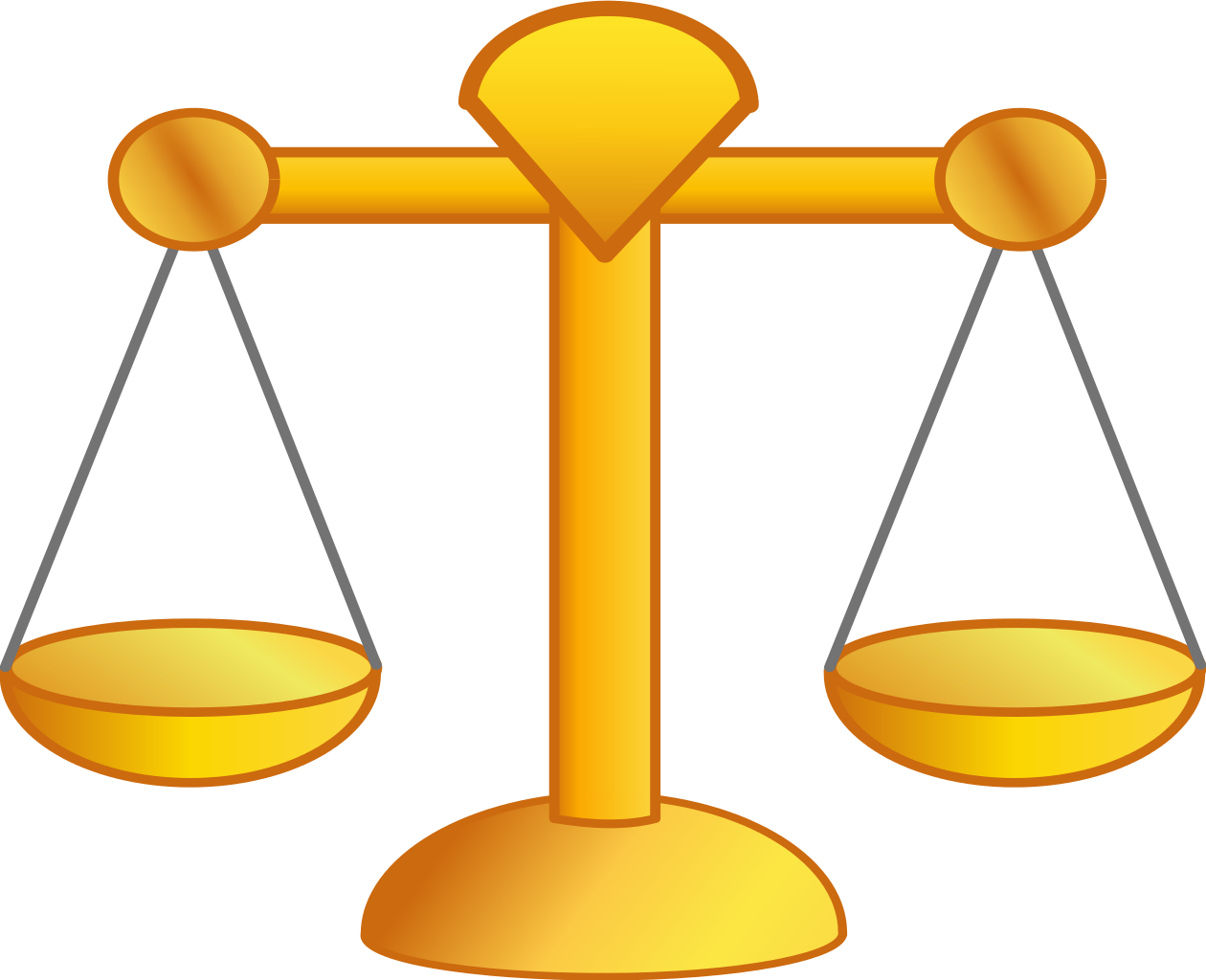 Mission n°11 : L’étude des hashtags sur instagram (utilisés le plus souvent)
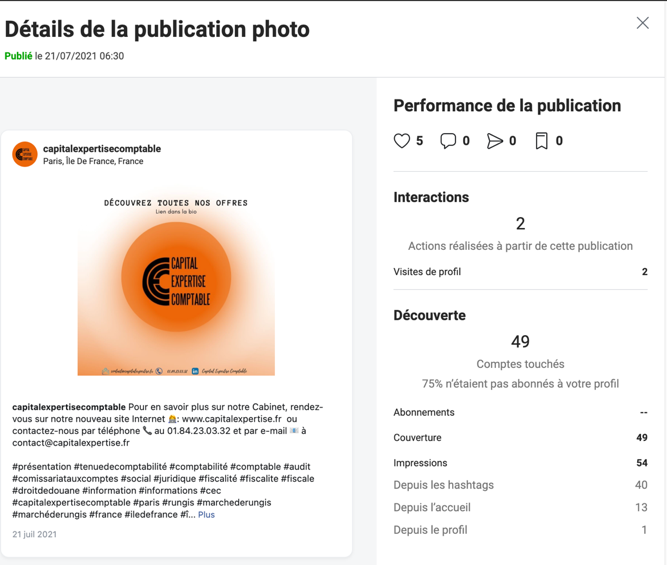 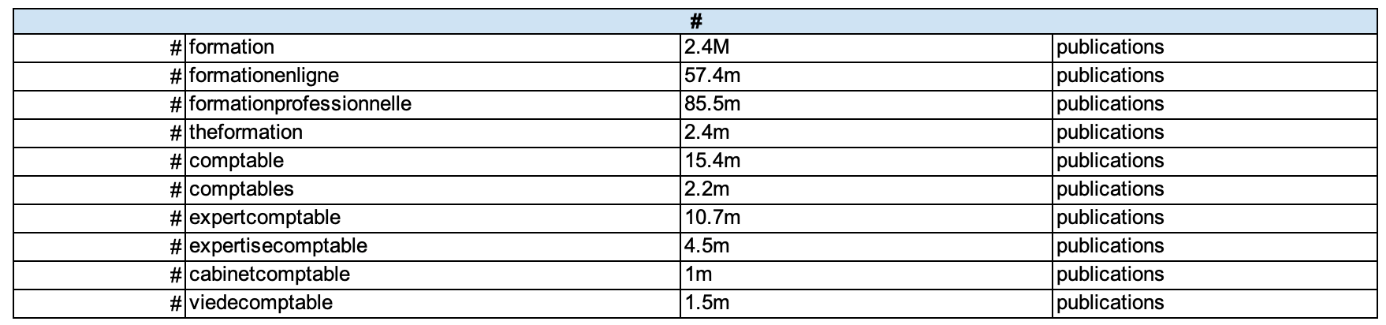 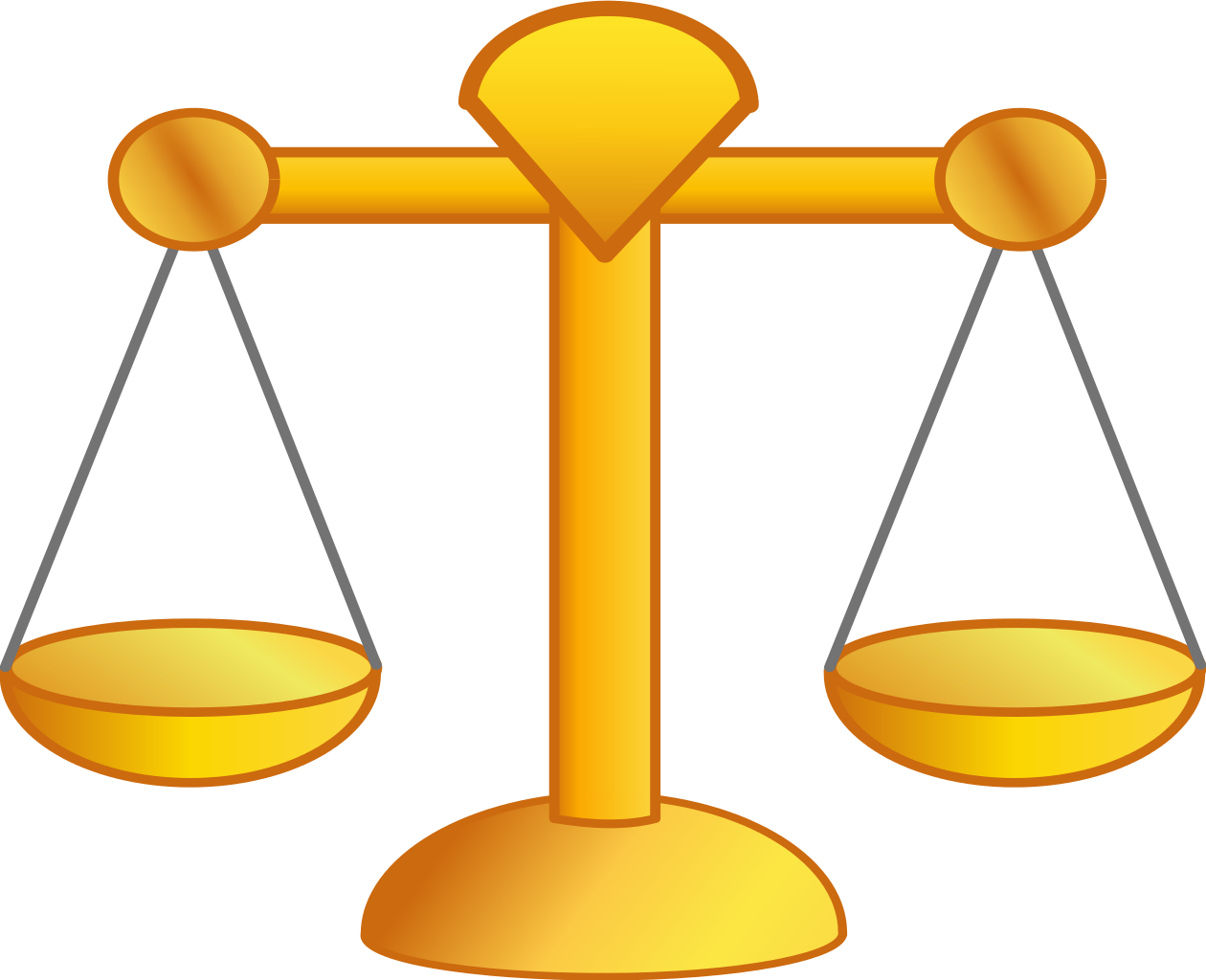 Mission n°12 : Sondages effectués
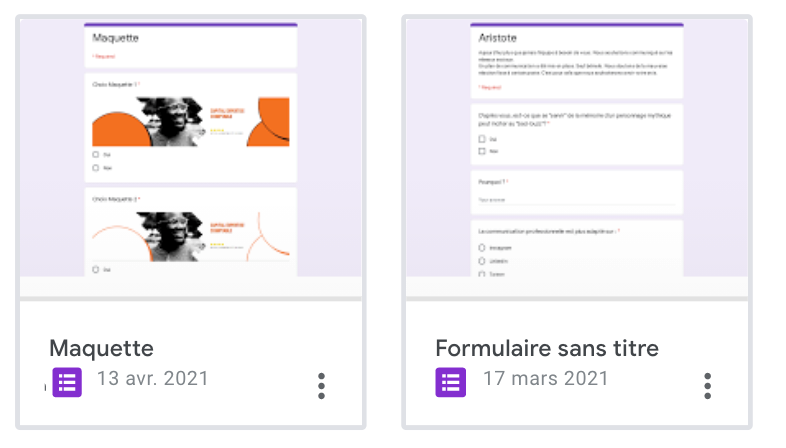 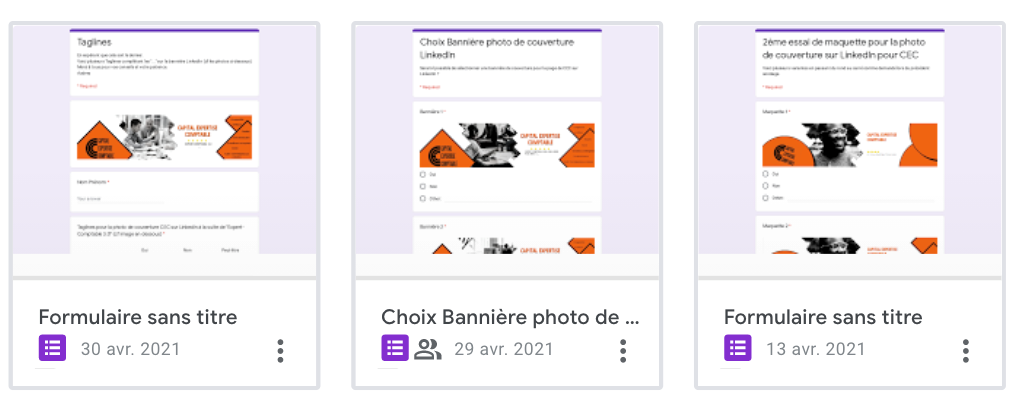 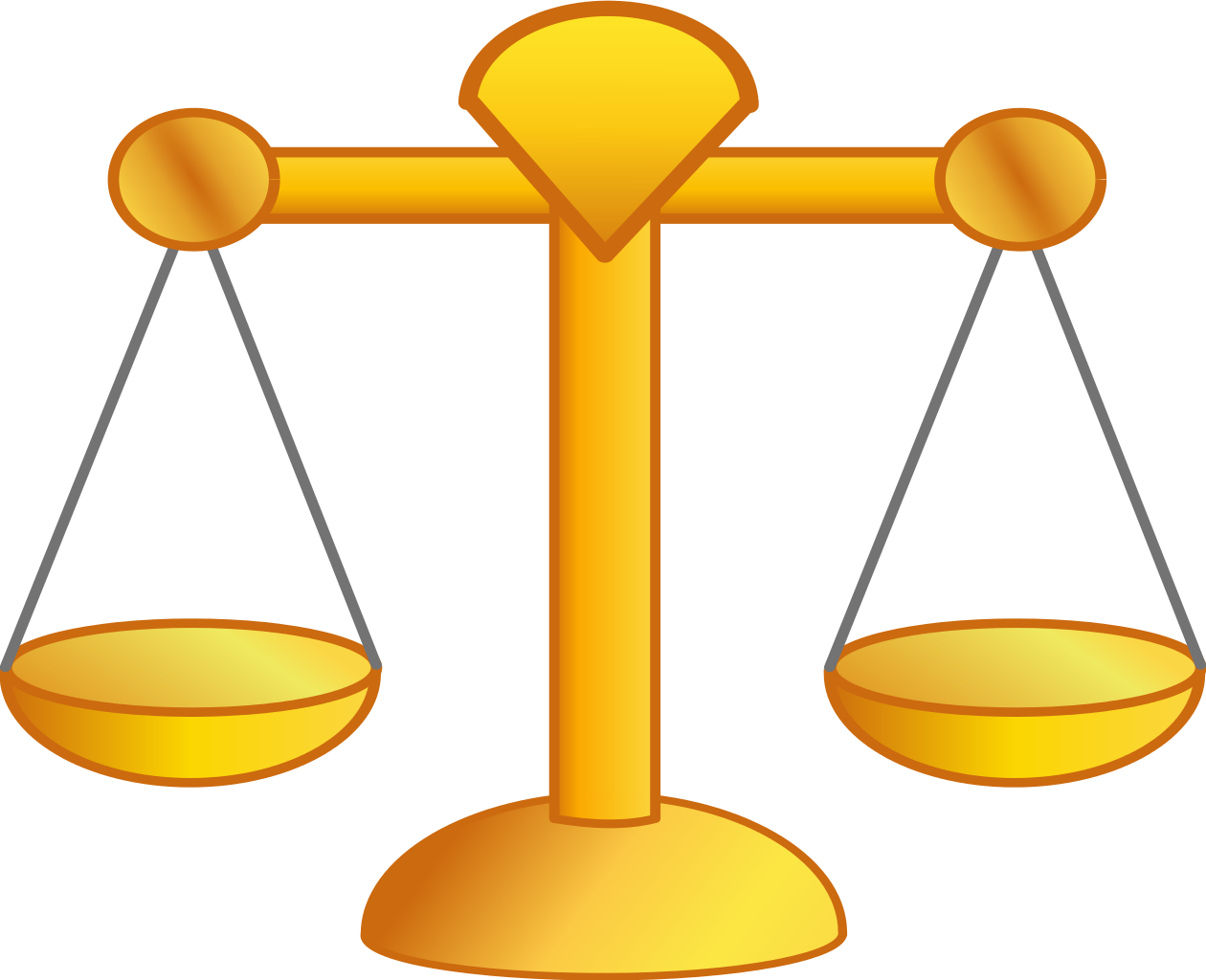 01.
Prolongements
éventuels
La communication via le monde du digital demande une actualisation quotidienne et une remise en question pertinente

Chaque pièce du puzzle doit être mise à jour régulièrement afin que l'ensemble puisse fonctionner correctement.

Dans cette idée, CEC et TP peuvent continuer leur cheminement sur les réseaux sociaux en s'insérant sur TIK TOK et sur LinkedIn
01.
Valorisation des
aqcuis
Prospecter les informations et réaliser des objectifs
Effectuer un travail de qualité dans les temps
Tenir compte des contraintes et obligations de chacun des collaborateurs
Savoir s'intégrer au sein d'une entreprise
Communiquer et partager les informations en amont et en aval
Savoir prendre des initiatives
Etre autonome tout en sachant travailler en équipe
Savoir s'exprimer clairement
Apporter des éléments pertinents et cohérents
Illustrer le contenu d'une mission : l'enrichir par des termes spécifiques
Argumenter solidement les idées stratégiques
Poser les questions clés et analyser d'un œil critique le contexte
01.
Vécu du mémoire
Difficulté, évolution du questionnement, de la méthodologie
Travail de longue durée

Situation sanitaire 

Domaine du digital en constante évolution (RS)

Le fait de rassembler l’ensemble des idées et de les organiser 

Idées cohérentes et harmonieuses

Support matériel manquant 

Tuteur compétent, à l’écoute et réactif
01.
Rétrospection
Apports personnels et professionnels
01.
Conclusion
You can enter a subtitle here if you need it
Année très enrichissante.

Enseignement à l’université de Paris VIII à Montreuil productive;

Mise en pratique de l’enseignement au sein de l’entreprise

Contrat d’apprentissage en alternance au sein de l’entreprise de CEC particulièrement favorable en raison : 
de la diversité des projets confiés et 
de la confiance accordée par les dirigeants d’entreprise
d’une ambiance conviviale

Stratégie de l’entreprise a vouloir développer l’environnement du numérique est pertinent et 

Vital de nos jours.  


J’ai su prendre note aussi bien des conseils inculqués de la part de mon corps enseignant mais également de directives de mes supérieurs. 

Fortement impliquée, je souhaite poursuivre dans cette direction.
Thanks!
TOP LINE
DIFFERENT ORNAMENTS
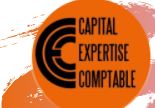 Resources
Did you like the resources on this template? Get them for free on our other websites
Photos
Man in suit sitting at desk drawing
Corporate workers brainstorming together
Woman sitting on couch with laptop
Crop woman correcting charts
Vectors
We are all in this together lettering
Background of graphic design quote with inspirational message
Let the adventure begin travelling lettering
Hand drawn motivational quotation lettering background
Colorful motivational quote lettering background
Creativity lettering background with colors
Positive phrase in vintage style
Lettering quote with image
Alternative Resources
Did you like the resources on this template? Get them for free on our other websites
Photos
Man working on computer
Top view office desk composition
Graphic designer working in front of monitor
Graphic designer sitting at desk
Vectors
Calligraphic background of a motivational quote
Elegant wedding invitation
Elegant wedding invitation
Elegant wedding invitation
Happy thanksgiving lettering badges collection
Background of graphic design quote with inspirational message
Le référencement par concurrent – YOODA INDIGHT
MISSIONS
Audit du site de Capital Expertise Comptable (CEC)
L’arborescence du site
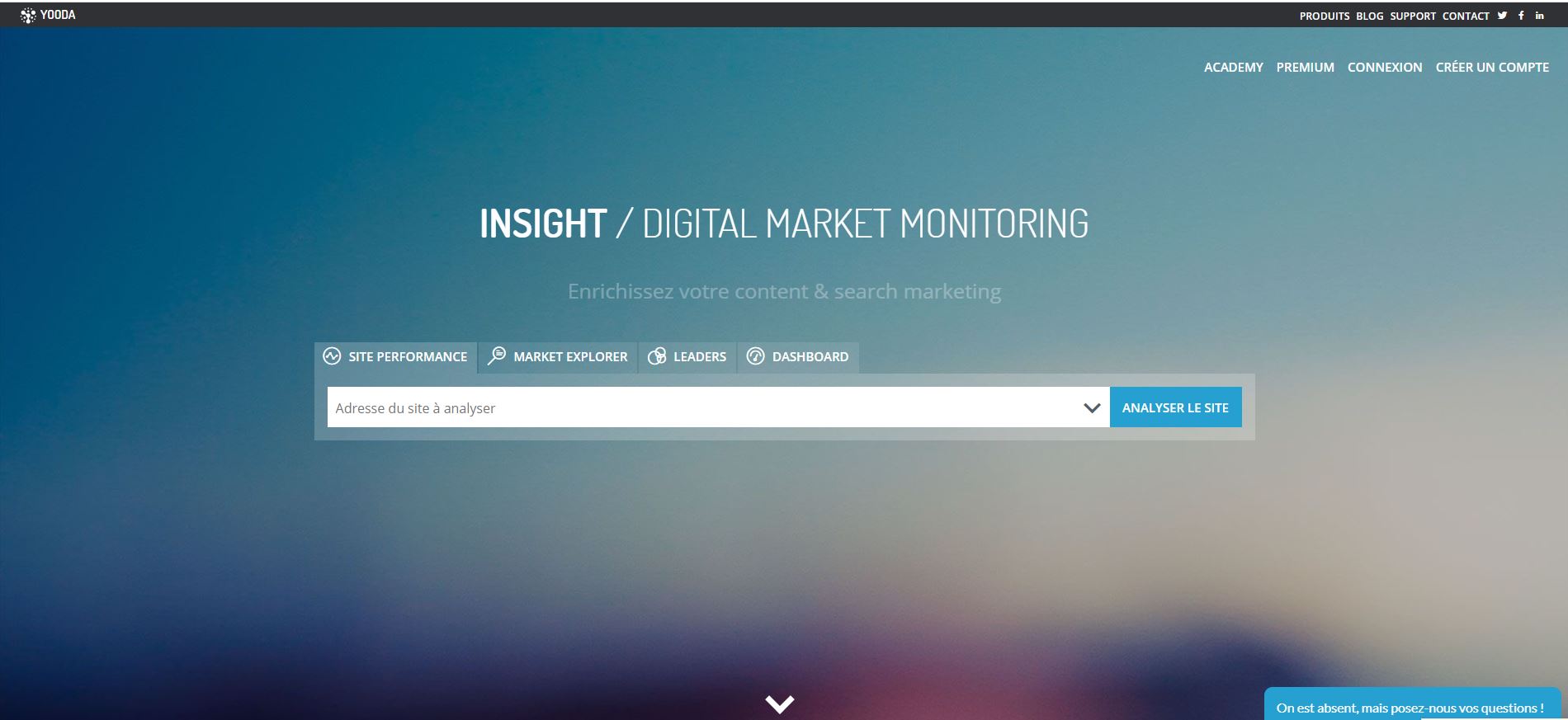 1er challenge
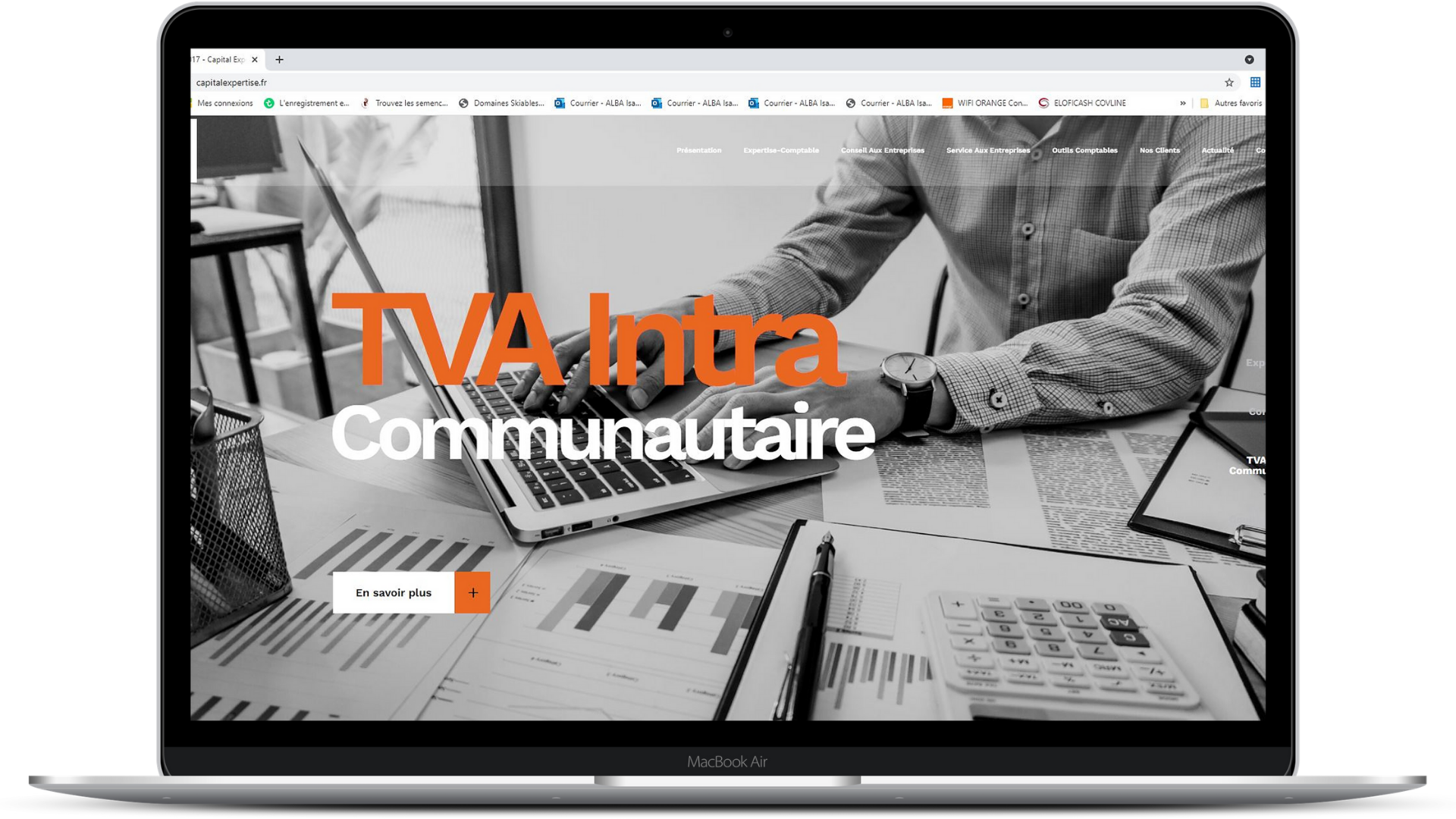 Méta description H1, H2, H3..
Objectifs : 
Informer sur le contenu d’une page 
Signaler les titres (H1) et sous-titre (H2, H3, …)
Bannière, texte, vidéo, blog, RS, …
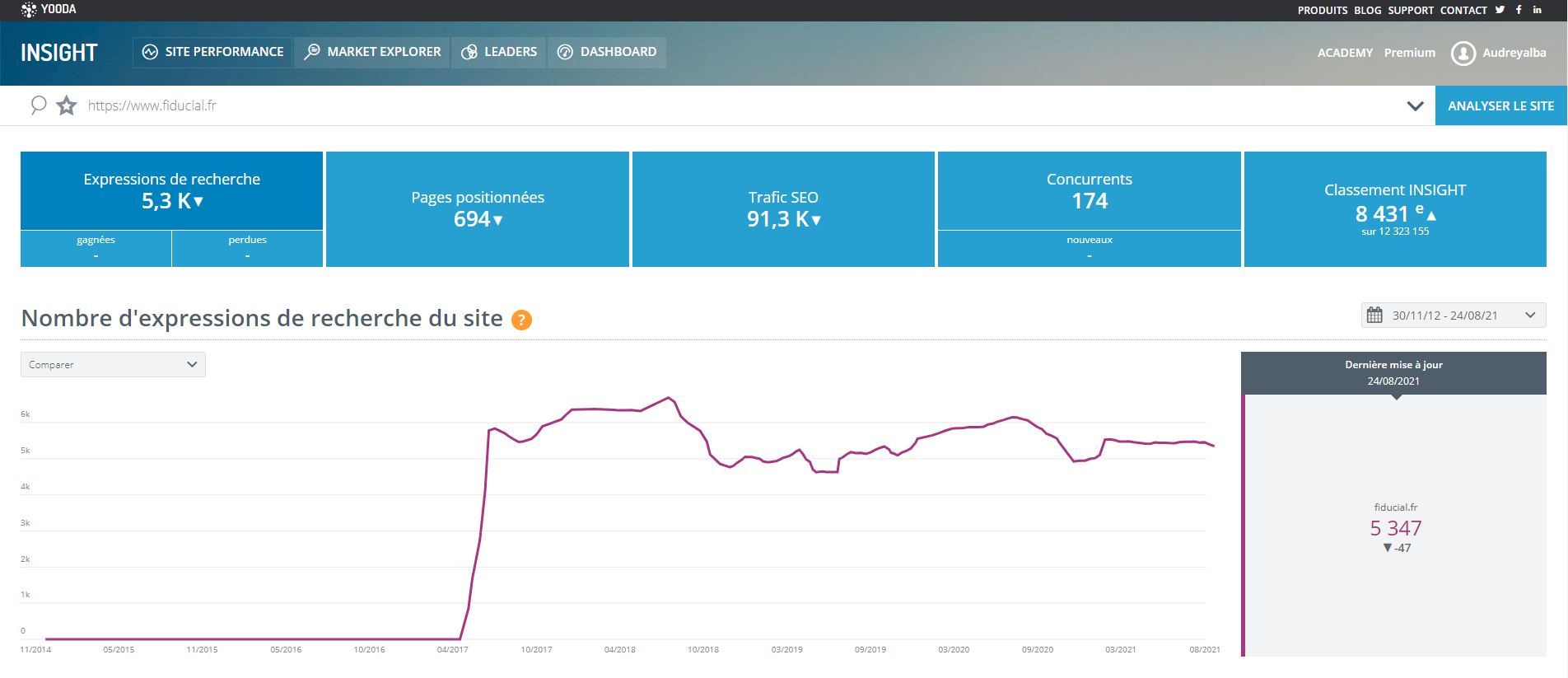 Le référencement par mots-clés
Effectuer une liste de recherche de mots clés. 

Objectif : atteindre plus facilement le site internet.

Action : Répertorier les données recherchées

Le mot principal et le rattacher à celui-ci,
Le volume de recherche mensuel, 
La difficulté SEO, 
La difficulté payant, 
Le coût par clic.
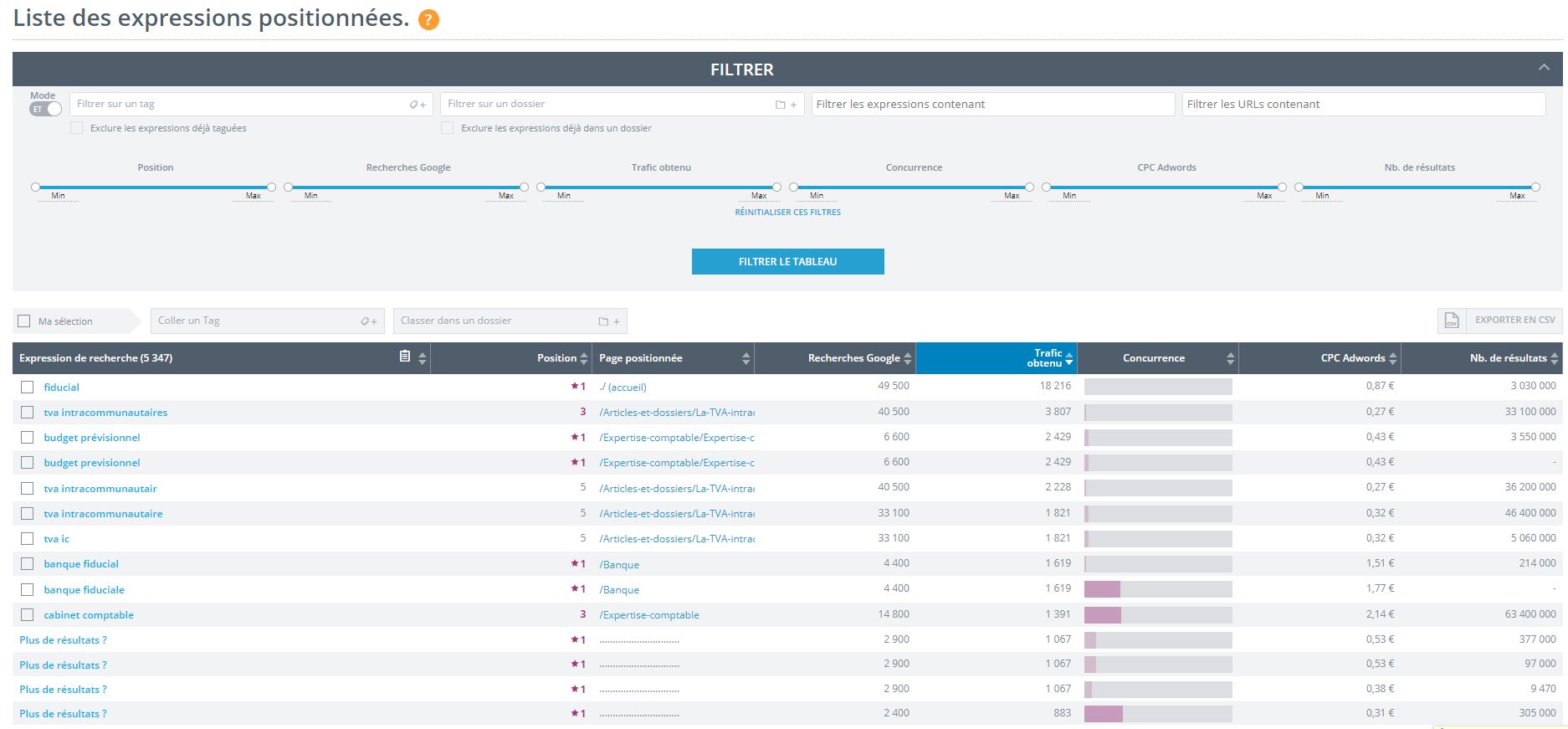 Le référencement par concurrent – YOODA INDIGHT
MISSIONS
Le référencement par mots-clés - Articles
L’arborescence du site
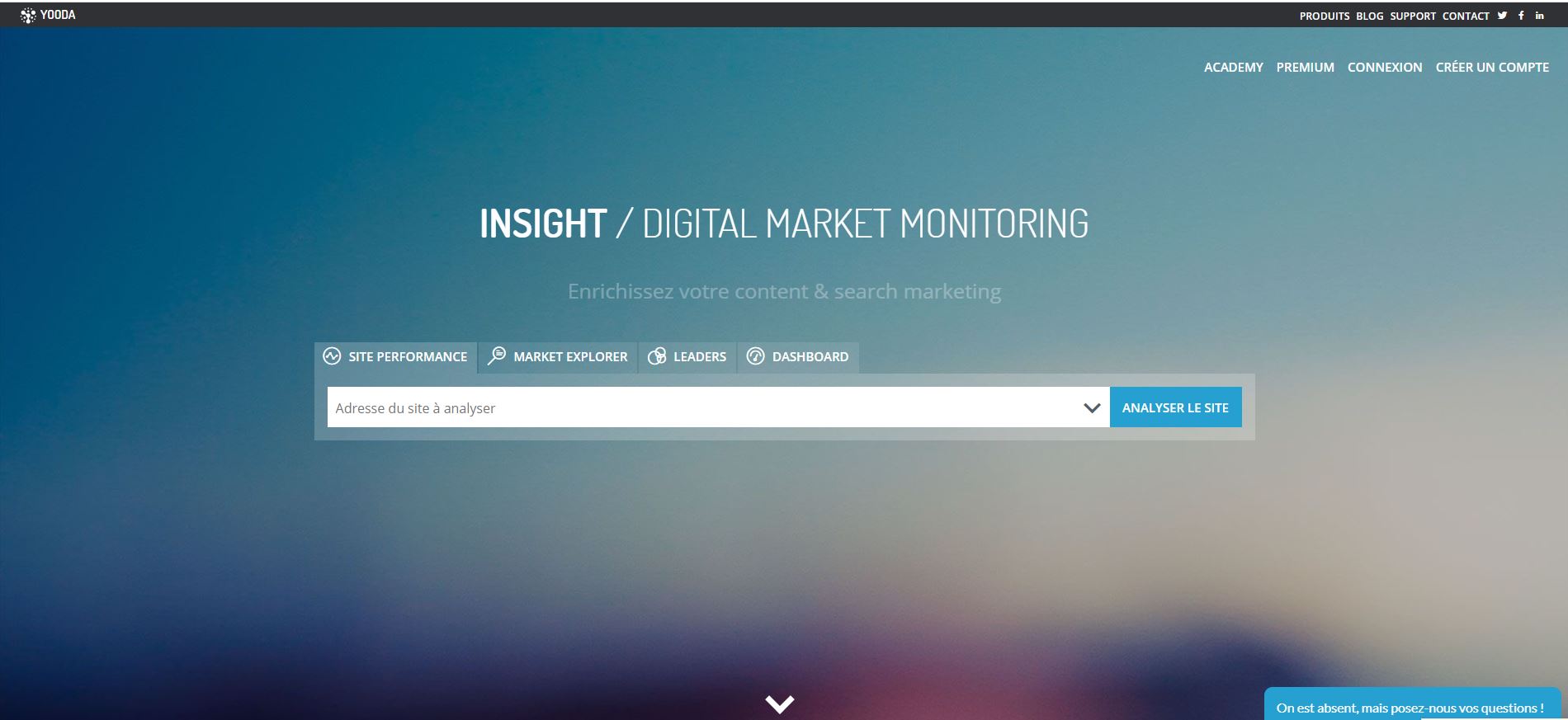 1er challenge
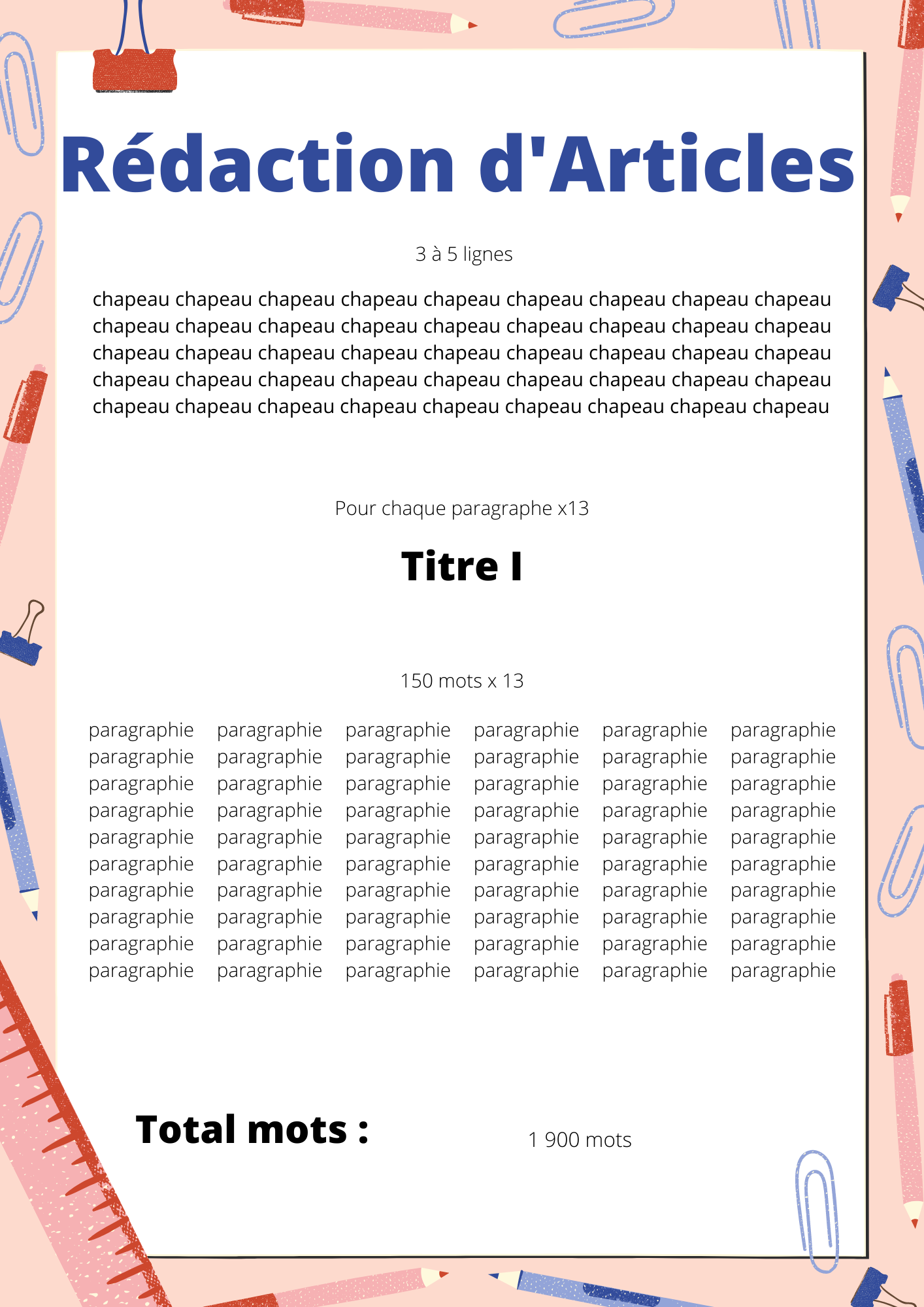 Méta description H1, H2, H3..
Objectifs : 
Informer sur le contenu d’une page 
Signaler les titres (H1) et sous-titre (H2, H3, …)
Bannière, texte, vidéo, blog, RS, …
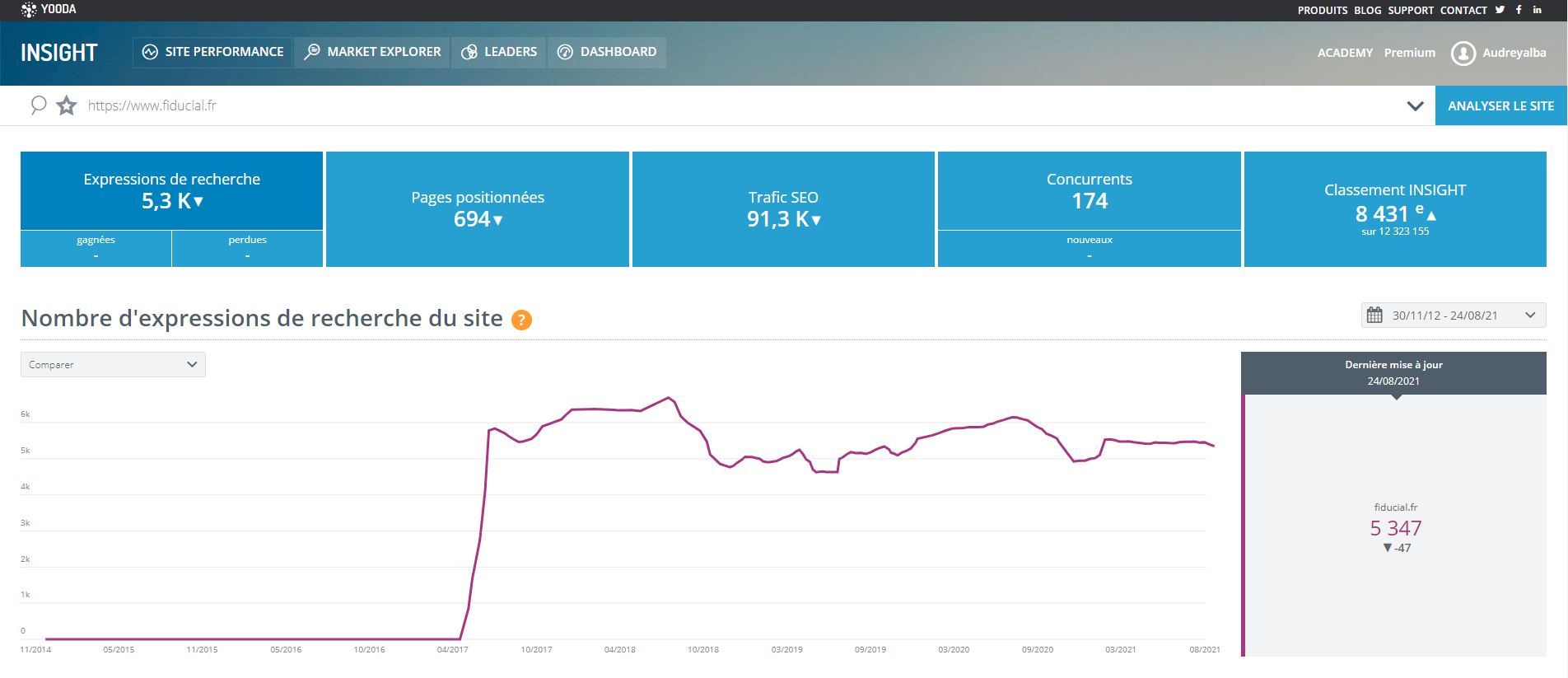 Le référencement par mots-clés
Effectuer une liste de recherche de mots clés. 

Objectif : atteindre plus facilement le site internet.

Action : Répertorier les données recherchées

Le mot principal et le rattacher à celui-ci,
Le volume de recherche mensuel, 
La difficulté SEO, 
La difficulté payant, 
Le coût par clic.
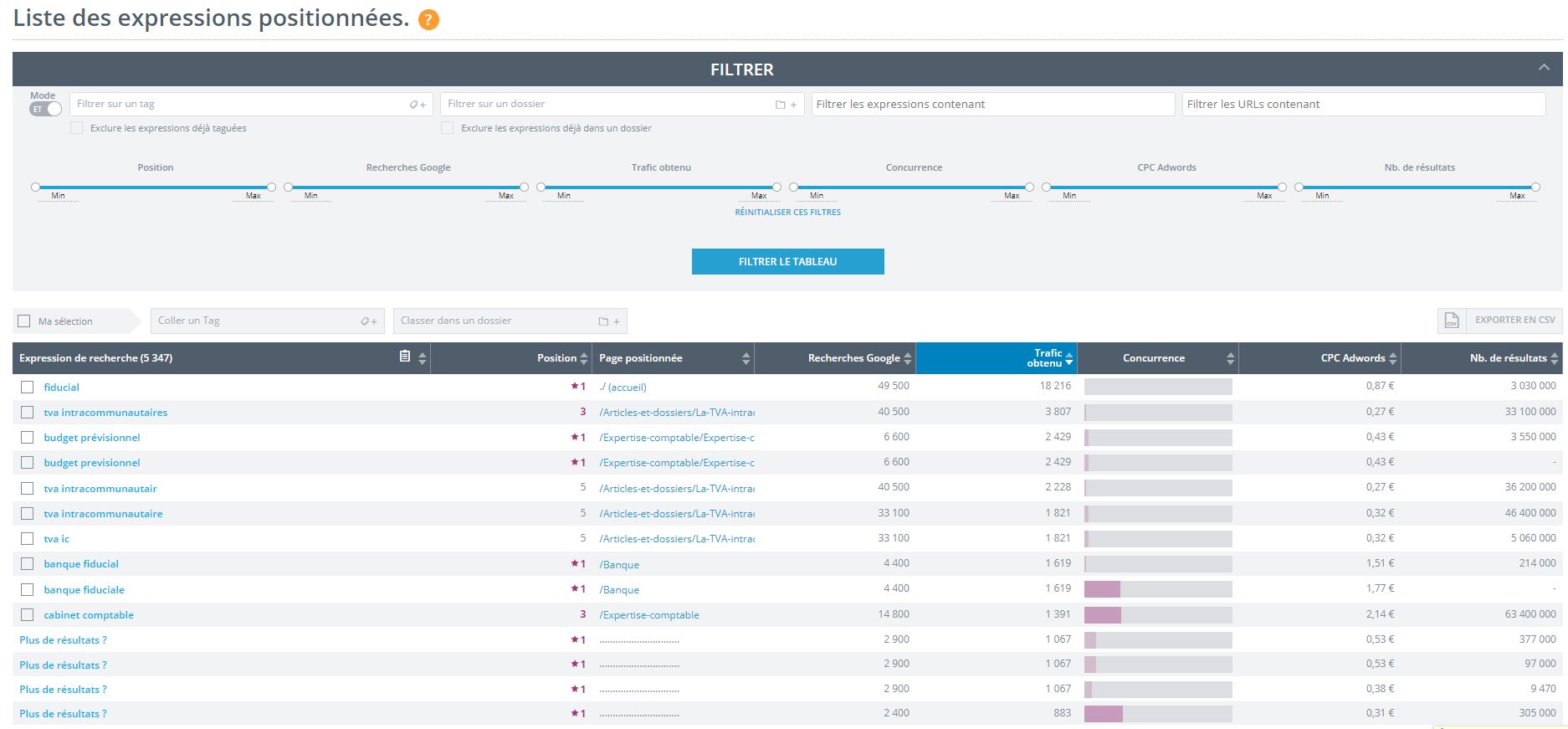 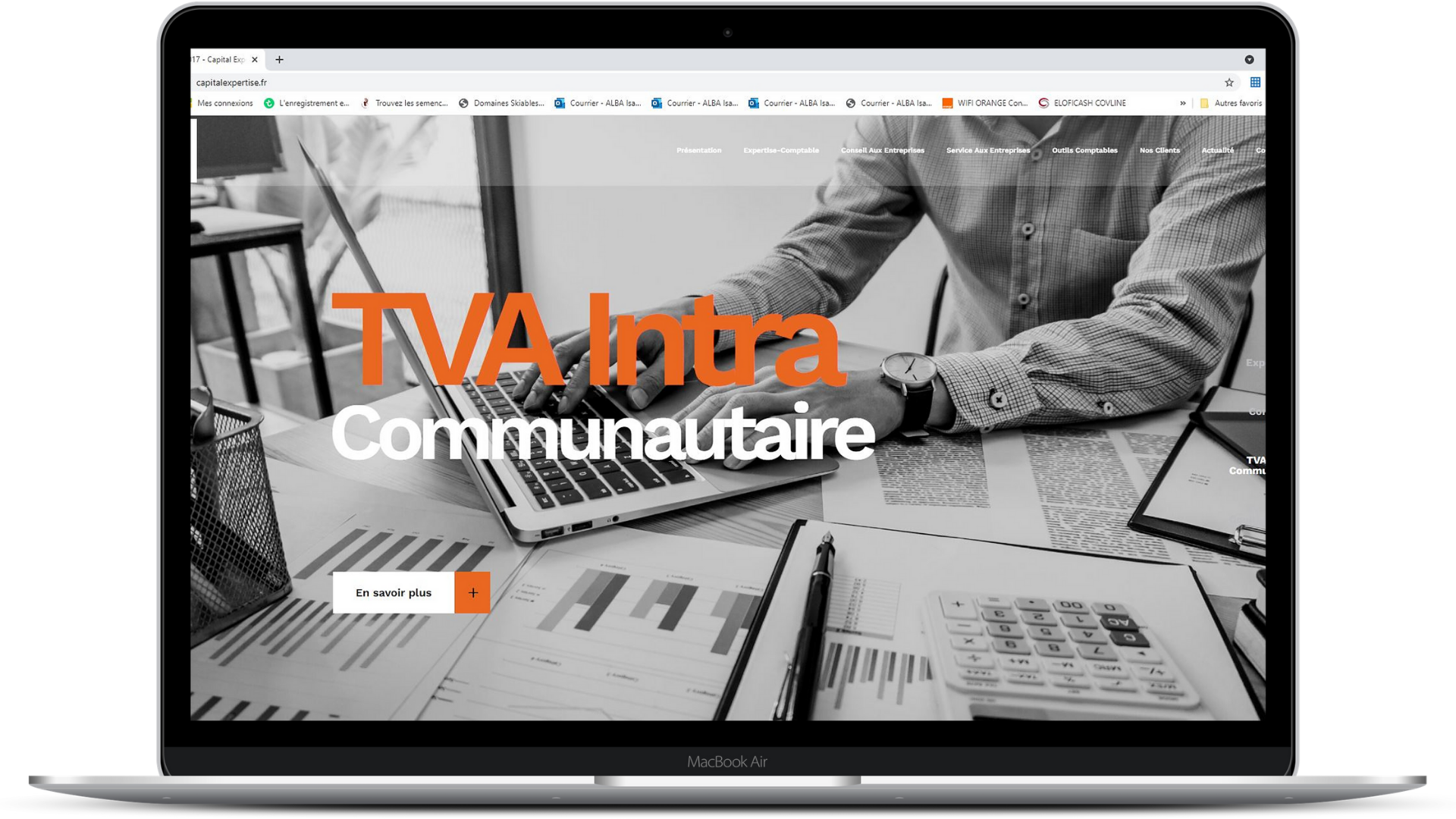